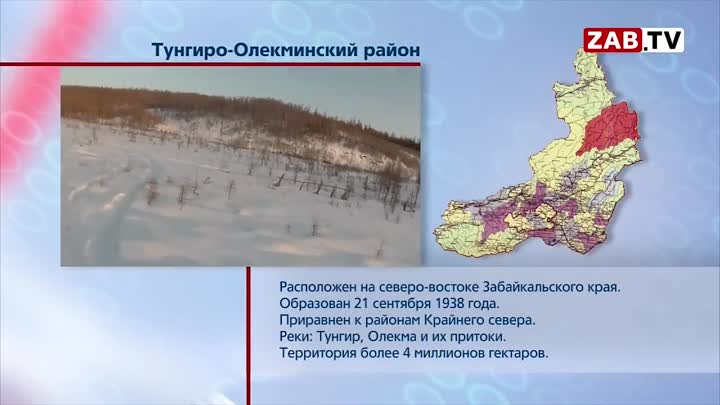 ТУНГИРО-ОЛЁКМИНСКИЙ РАЙОН
Районный центр с. Тупик
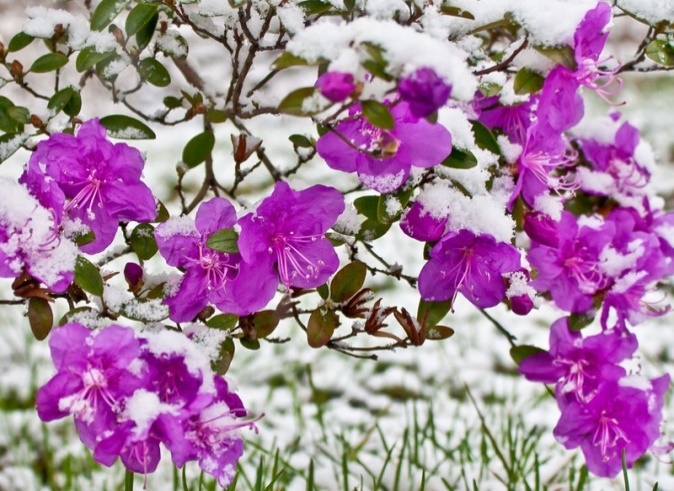 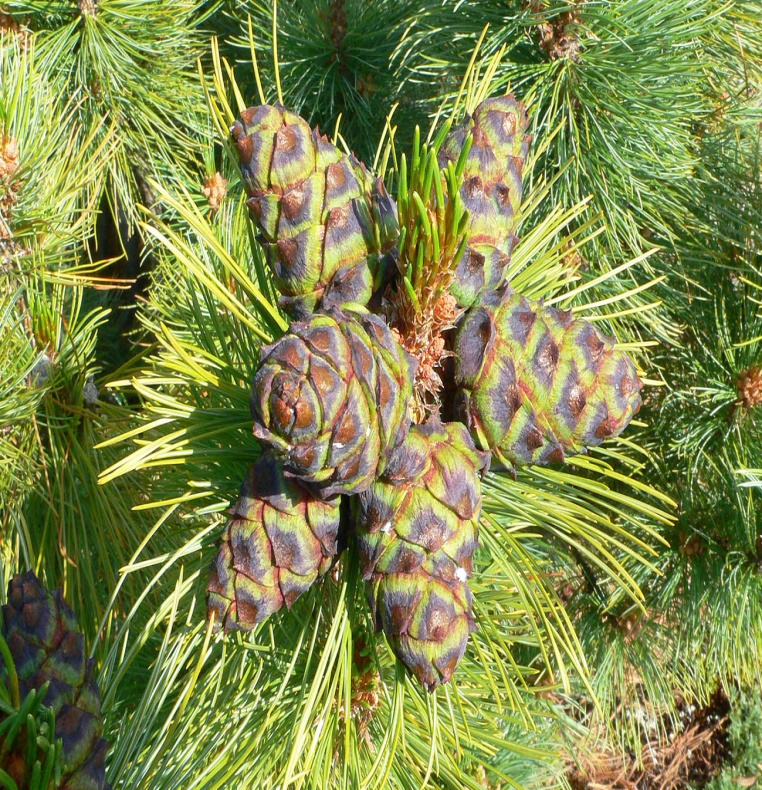 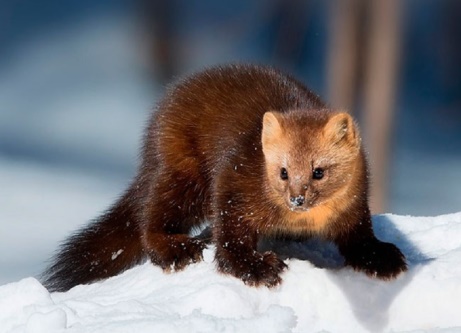 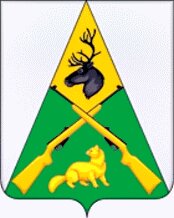 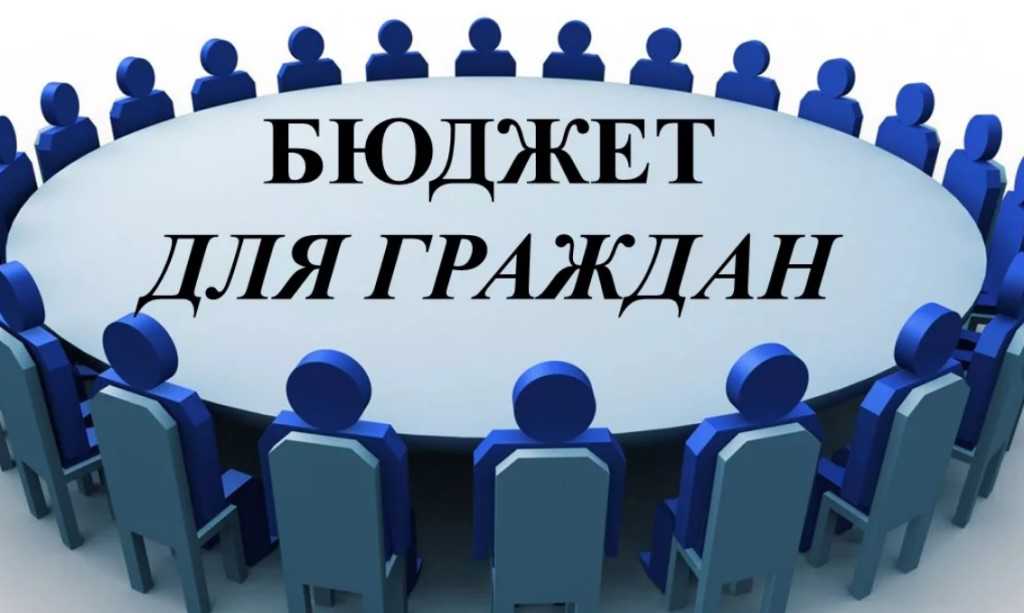 Разрешите представить Вашему вниманию проект Бюджета 
для граждан муниципального района «Тунгиро-Олёкминский район» на 2022г. и плановый период 2023-2024гг.
Повышение прозрачности и открытости бюджета и бюджетного процесса является одним из приоритетных направлений проводимой бюджетной политики в рамках реализации принципа открытости бюджетных данных. Комитет по финансам администрации муниципального района «Тунгиро-Олёкминский район» представляет информационно-аналитический материал о проекте бюджета муниципального района «Тунгиро-Олёкминский район». 

Мы постарались в доступной и понятной форме раскрыть основные термины и понятия в сфере общественных финансов, основные характеристики и показатели бюджета муниципального района «Тунгиро-Олёкминский район» на предстоящую трехлетку. Надеемся, Бюджет для граждан поможет вам подробнее разобраться в основном финансовом документе нашего района.


С 
уважением, 
председатель комитета
по финансам  Ревякина Евгения Станиславовна
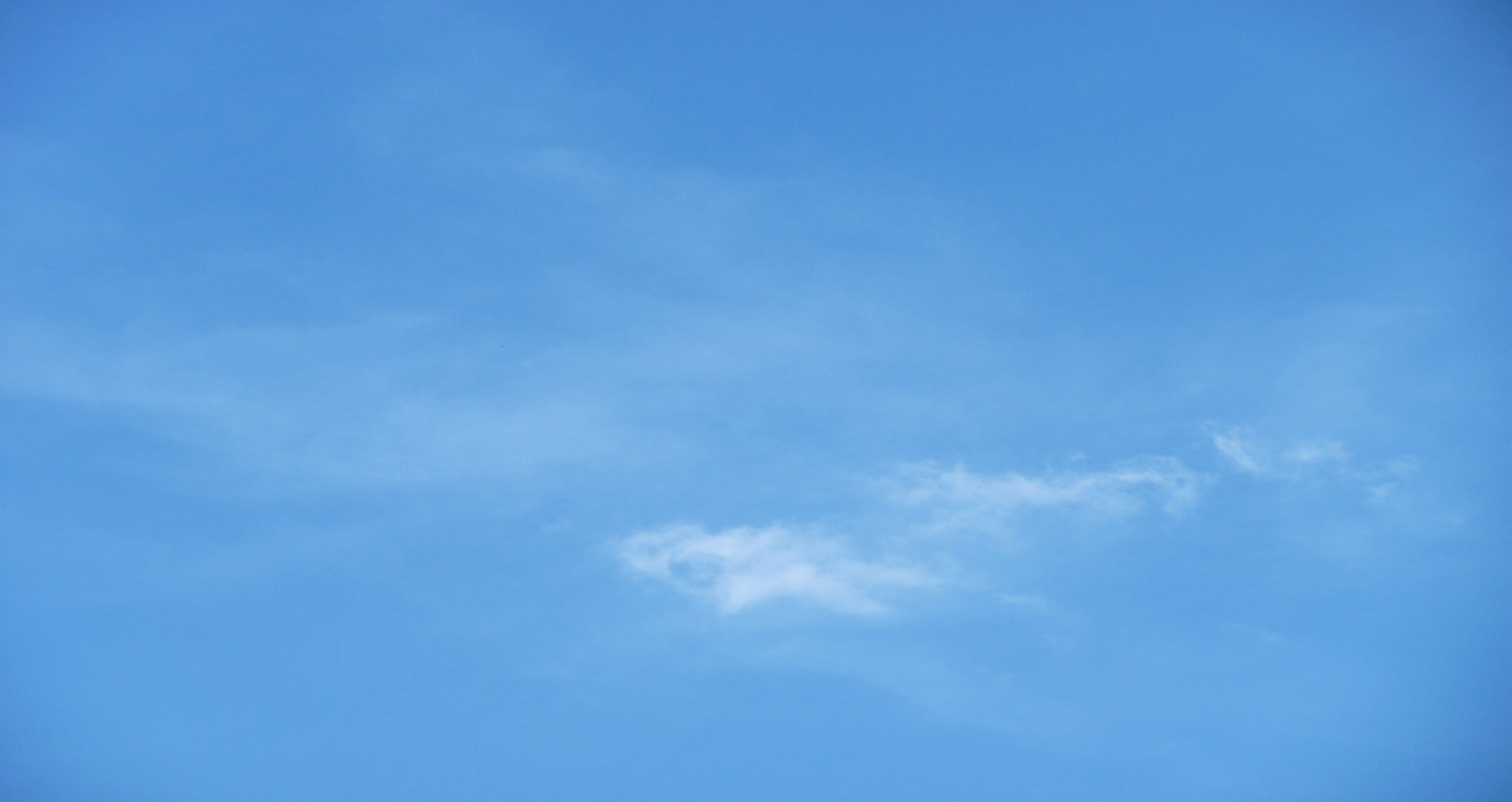 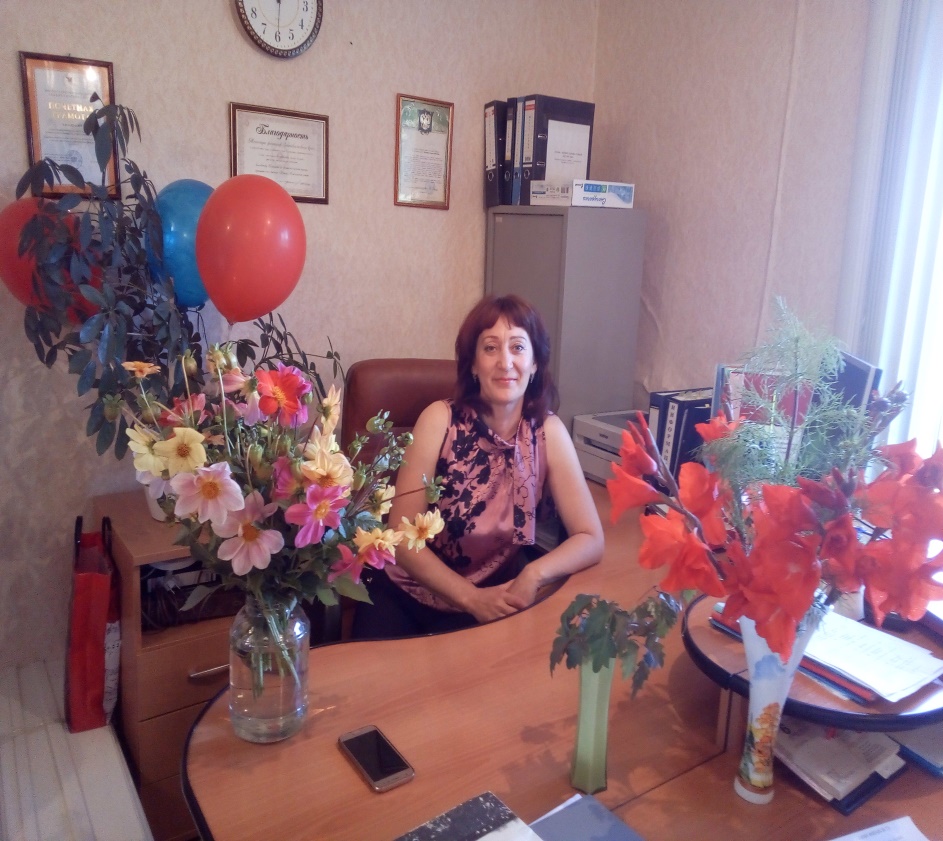 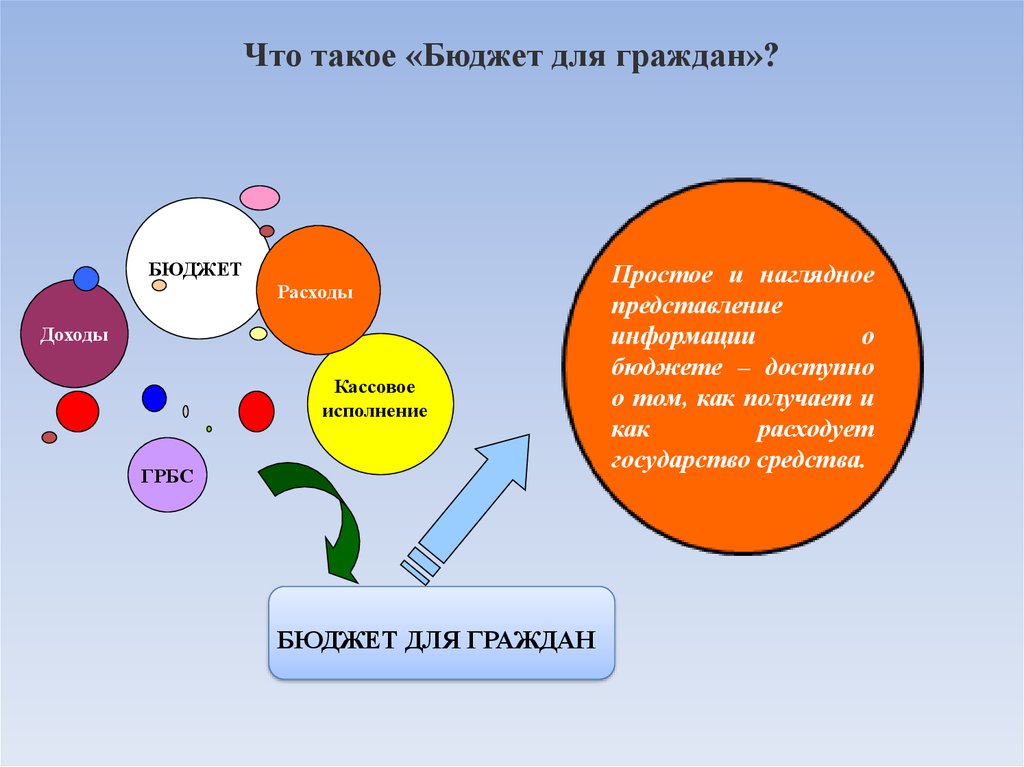 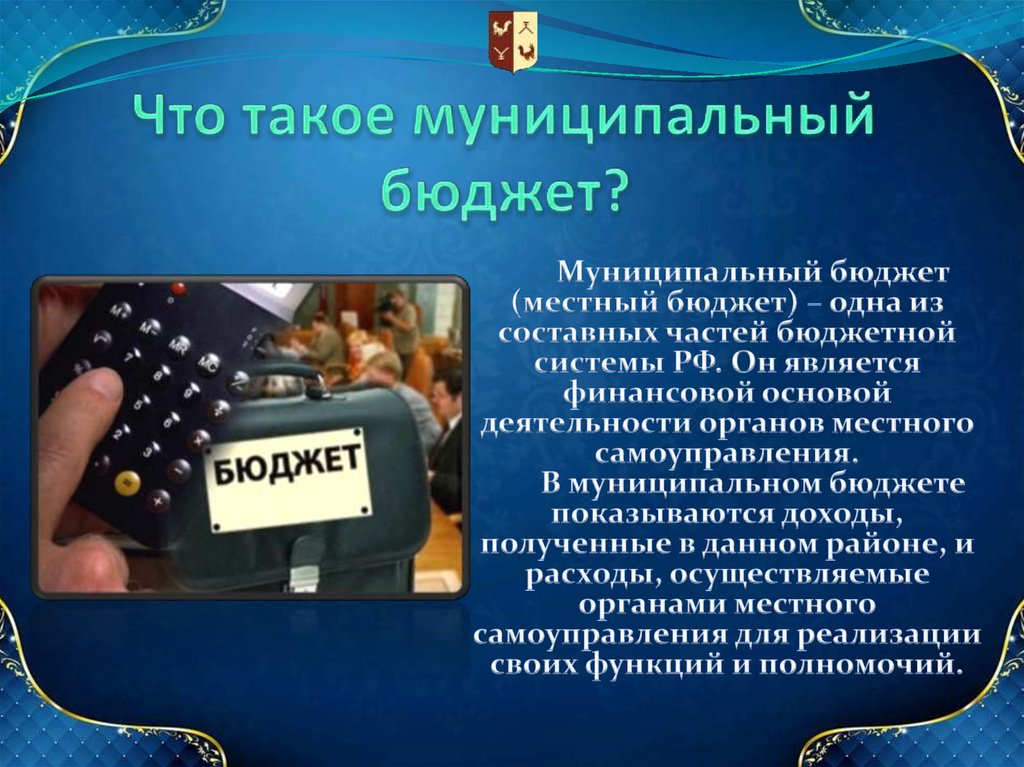 Проект бюджета на 2022 г. и плановый период 2023-2024 гг. разработан в соответствии с бюджетным и налоговым законодательством Российской федерации, НПА  Забайкальского края и «Тунгиро-Олёкминского района».
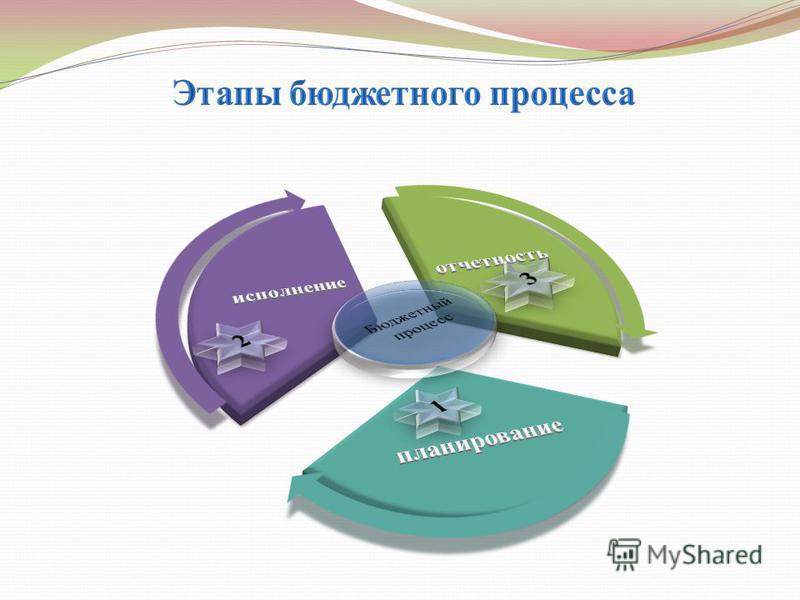 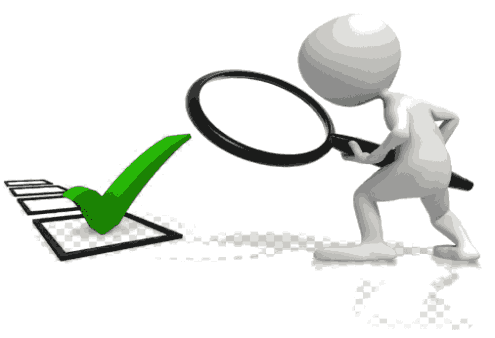 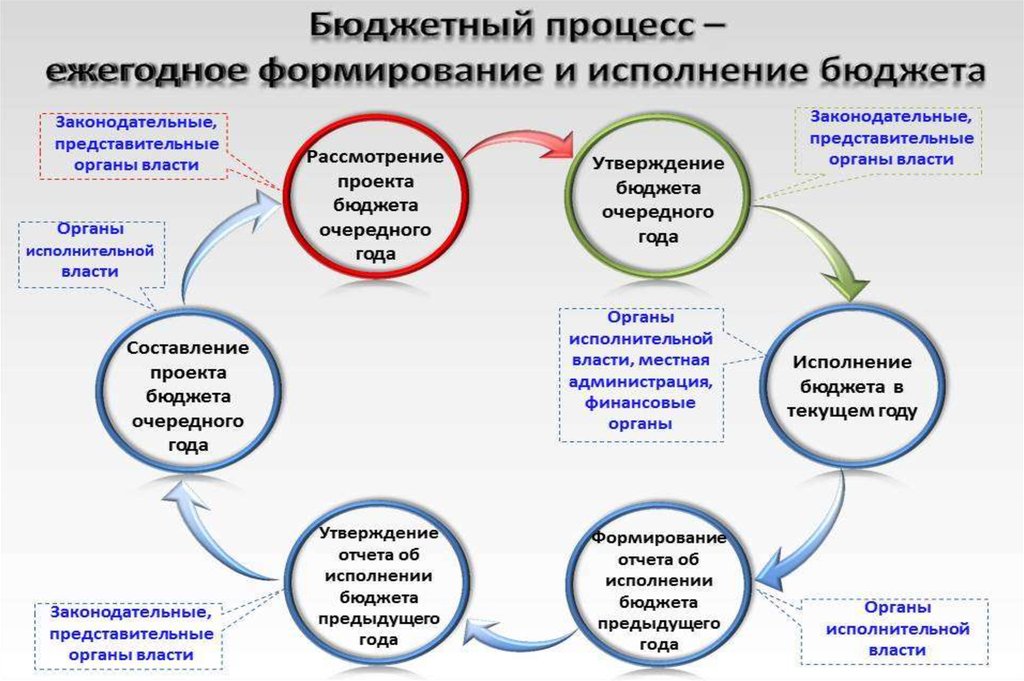 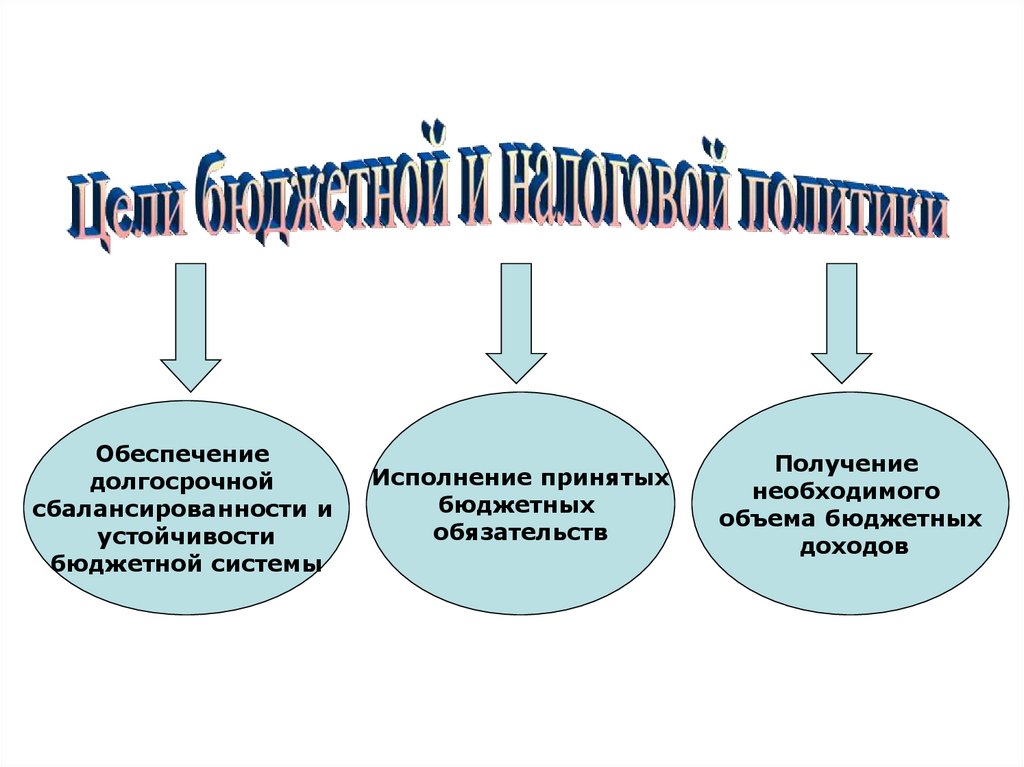 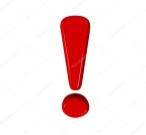 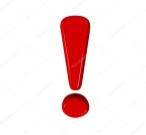 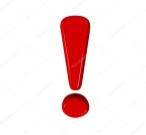 Каждый житель Тунгиро-Олёкминского района является участником формирования плана бюджета с одной стороны как налогоплательщик, наполняя доходы бюджета, с другой- он получает часть расходов как потребитель общественных услуг. Государство расходует поступившие доходы для выполнения своих функций и предоставления государственных (муниципальных) услуг : образование, здравоохранение, культура, спорт, социальное обеспечение, поддержка экономики, гарантии безопасности и правопорядка, защита общественных интересов, гражданских прав и свобод. Граждане- и как налогоплательщики, и как потребители государственных (муниципальных) услуг- должны быть уверены в том, что передаваемые ими в распоряжение государства средства используются прозрачно и эффективно, приносят конкретные результаты как для общества в целом, так и для каждой семьи, каждого человека.
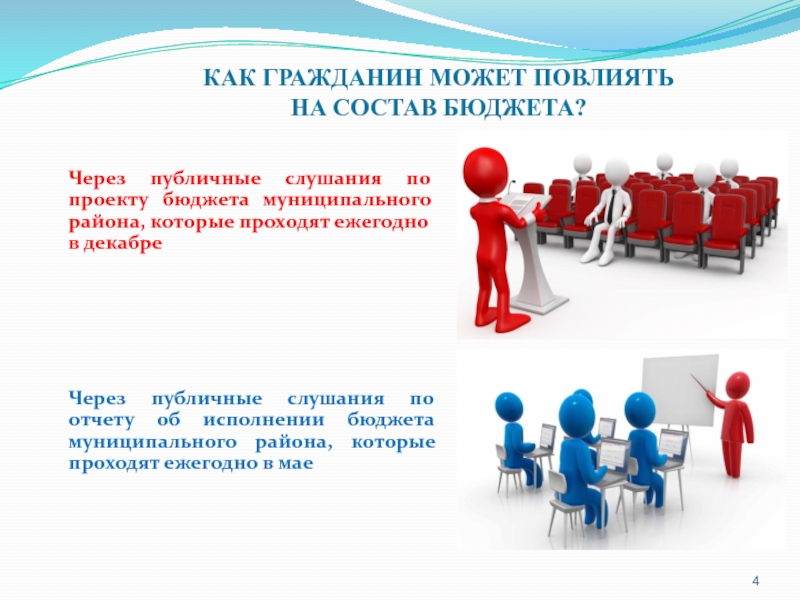 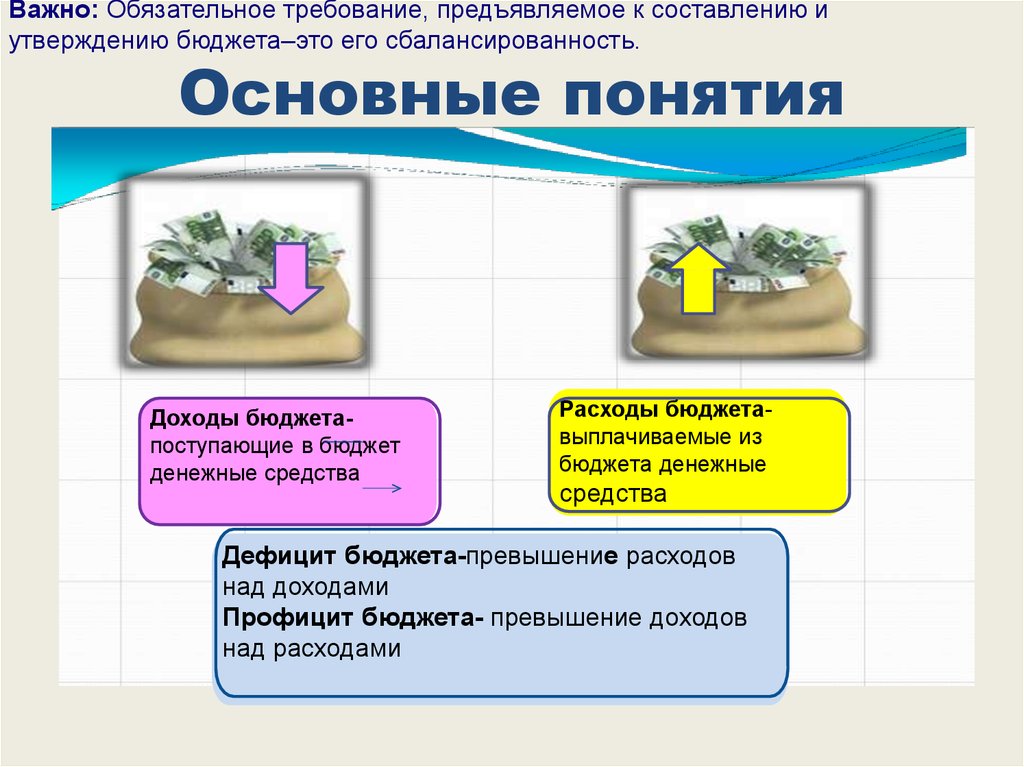 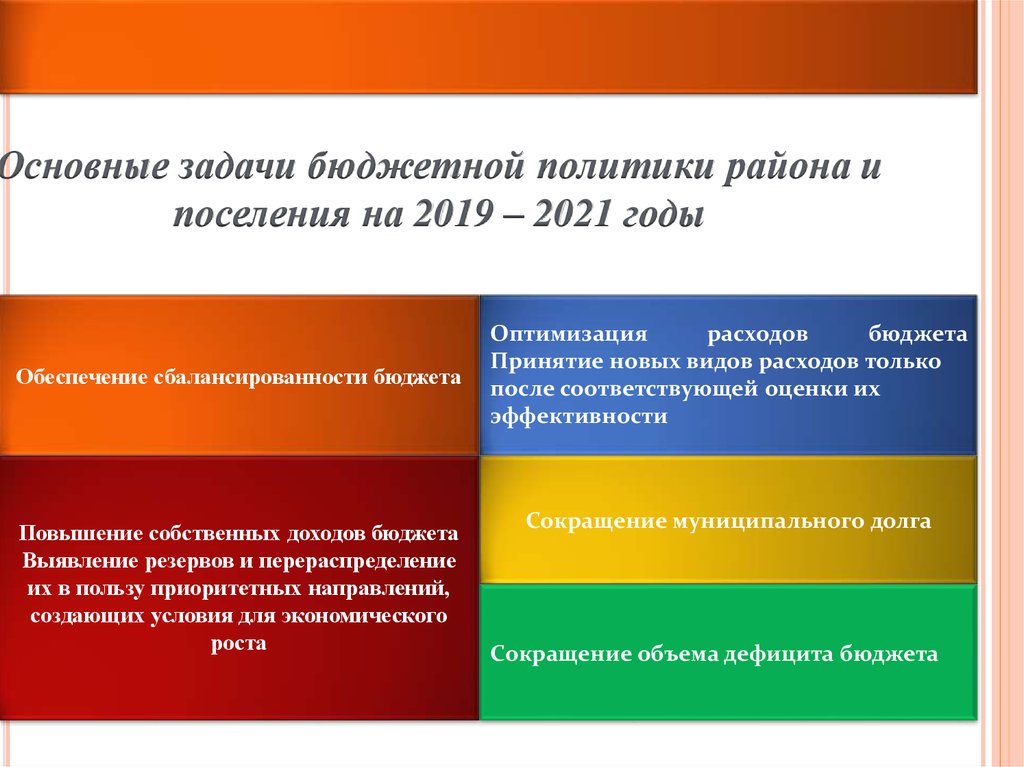 Основные задачи бюджетной политики Тунгиро-Олёкминского района на 2022-2024 годы
Благосостояние жителей «Тунгиро-Олёкминского района»
Легализация налоговой базы, включая легализацию теневой заработной платы
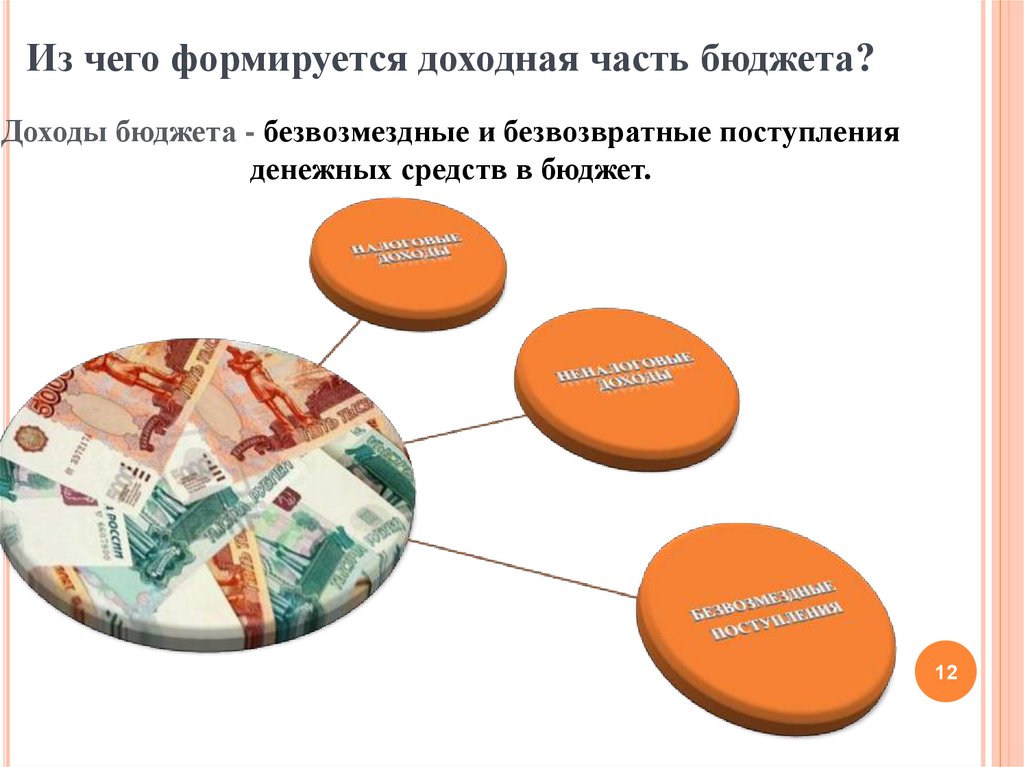 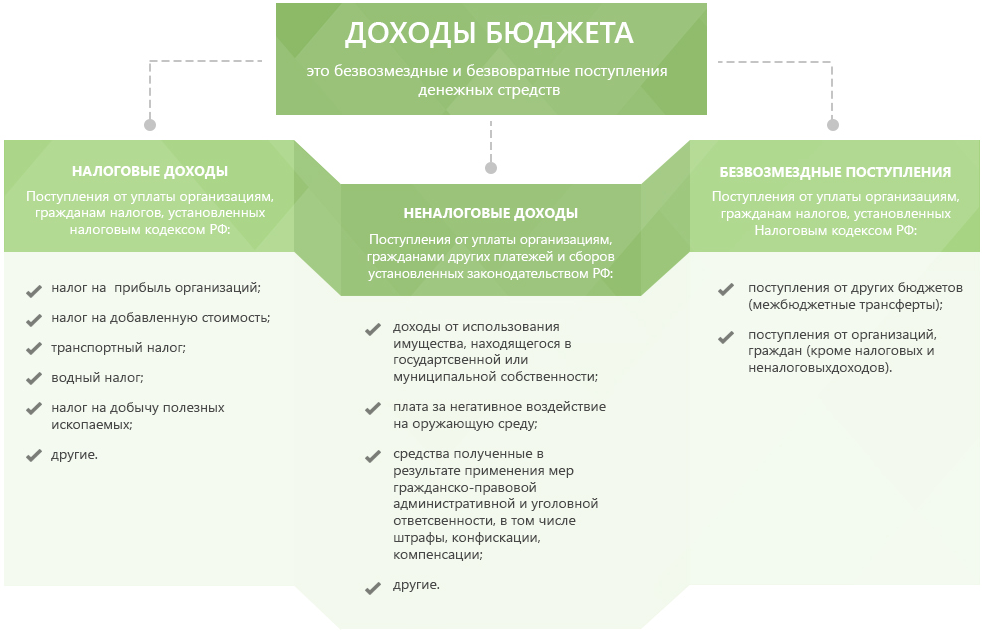 Доходы бюджета муниципального района «Тунгиро-Олёкминский район»
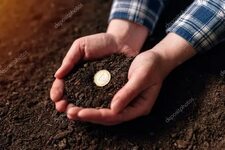 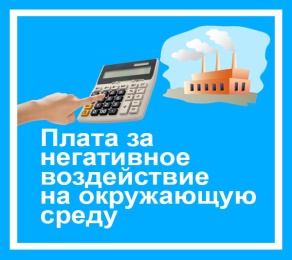 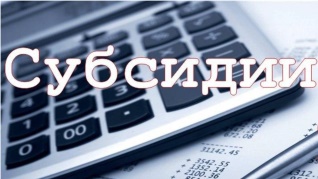 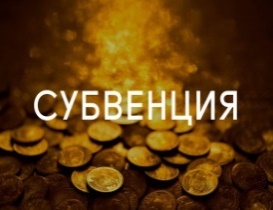 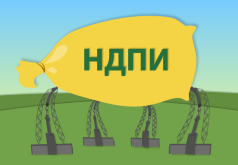 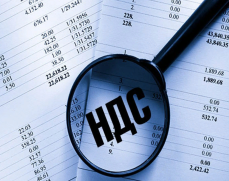 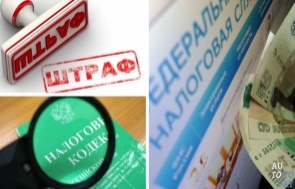 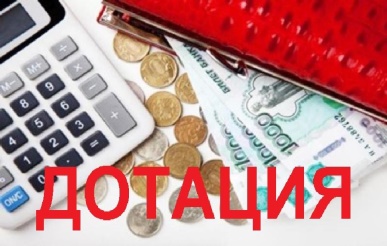 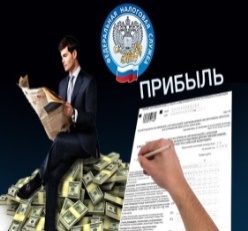 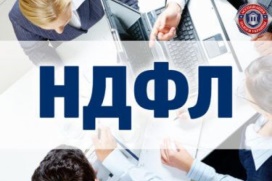 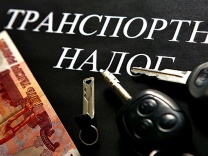 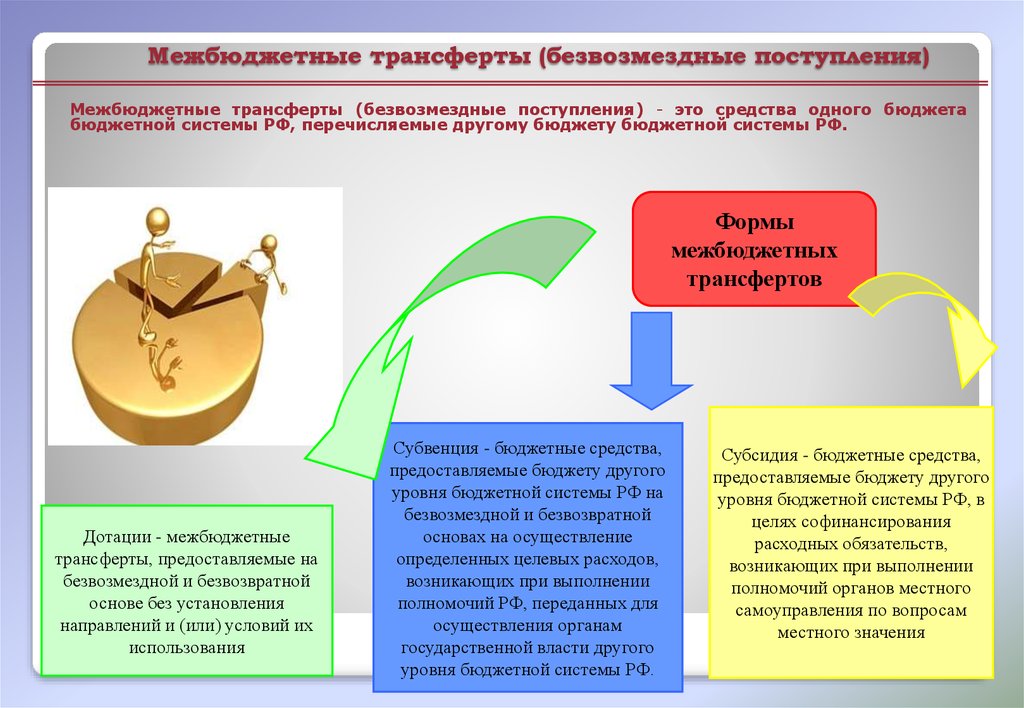 Основные характеристики бюджета муниципального района «Тунгиро-Олёкминский район» на 2022 год и плановый период 2023 и 2024 годов», тыс. руб.
Динамика доходов на 2022-2024 гг., тыс. руб.
Безвозмездные поступления
Налоговые доходы
Неналоговые доходы
Планируемые доходы муниципального района «Тунгиро-Олёкминский район» на 2022 г.,  тыс. руб.
Прогнозируемые поступления налоговых доходов в бюджет муниципального района на 2022 год, тыс. руб.
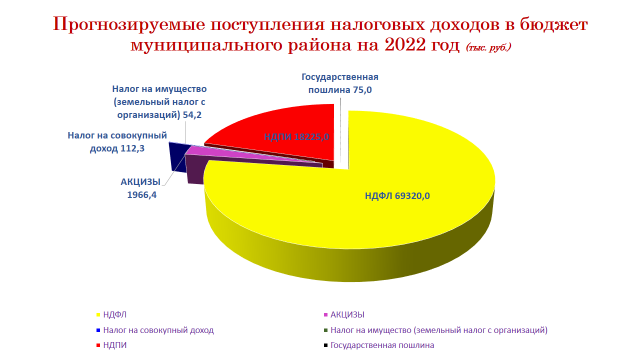 Всего 89752,9
ВСЕГО 89752,9
Динамика налоговых доходов, тыс. руб.										.
Структура налоговых доходов 2022 года:
налог на доходы физических лиц – 77,2%; 
налог на добычу полезных ископаемых – 20,3% ; акцизы по подакцизным товарам (продукции), производимым на территории Российской Федерации – 2,2%; налог на совокупный доход -0,16 %; 
государственная пошлина – 0,08%;
земельный налог с организаций – 0,06%,
Прогнозируемый общий объем налоговых доходов бюджета муниципального района на 2023 год наблюдается со снижением к общему объему налоговых доходов 2022 года на 23,8%, на 2024 год с ростом к общему объему налоговых доходов 2023 года на 6,7%.
Прогнозируемые неналоговые доходы в бюджет муниципального района «Тунгиро-Олёкминский район» на 2022 год, тыс. руб.
426,9
1200,0
117,0
Динамика неналоговых доходов, тыс. руб.										.
Общая сумма неналоговых доходов в бюджете муниципального района на 2022 год прогнозируется в объеме 2118,9 тыс. рублей, с ростом на 1,2% к показателю 2021 года. В 2023, 2024 годах рост неналоговых доходов прогнозируется в объеме 1873,7 тыс. рублей, со снижением на 11,6 %.

Наибольший удельный вес неналоговых доходов в 2022 году занимают прочие неналоговые доходы- 56,6 %;
арендная плата за использование муниципального имущества- 32,2 %;
штрафы, санкции – 5,7 %;
Плата за негативное воздействие на окружающую среду- 5,5 %.
Прогнозируемые безвозмездные поступления в бюджет муниципального района «Тунгиро-Олёкминский район» на 2022 год, тыс. руб.
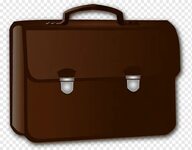 Запланировано 
всего: 73592,2
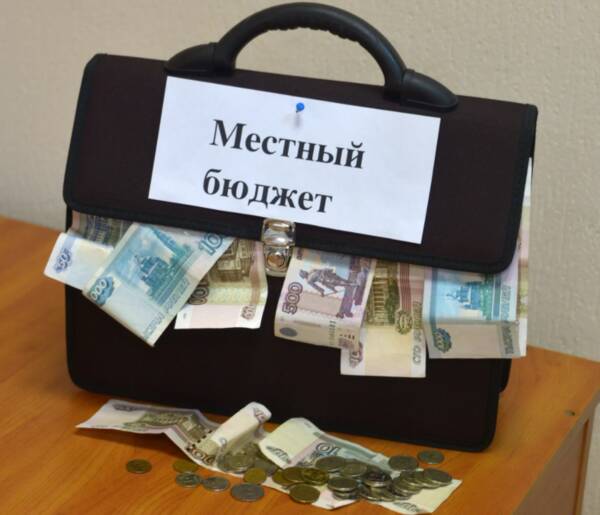 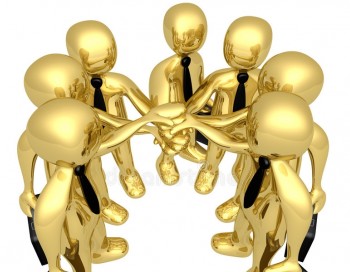 Динамика безвозмездных поступлений, тыс. руб.										.
Объемы межбюджетных трансфертов, получаемых их краевого бюджета в 2022 году и плановом периоде 2023 и 2024 годов, предусмотрены проектом Закона Забайкальского края «О бюджете Забайкальского края на 2022 год и плановый период 2023 и 2024 годов.


Общий объем межбюджетных трансфертов в 2022 году составит 73592,2 тыс. рублей с ростом к показателю 2021 года на 9,2%.
Общий объем межбюджетных трансфертов в 2023 году составит 56136,0 тыс. рублей, в 2023 году – 51539,4 тыс. рублей.
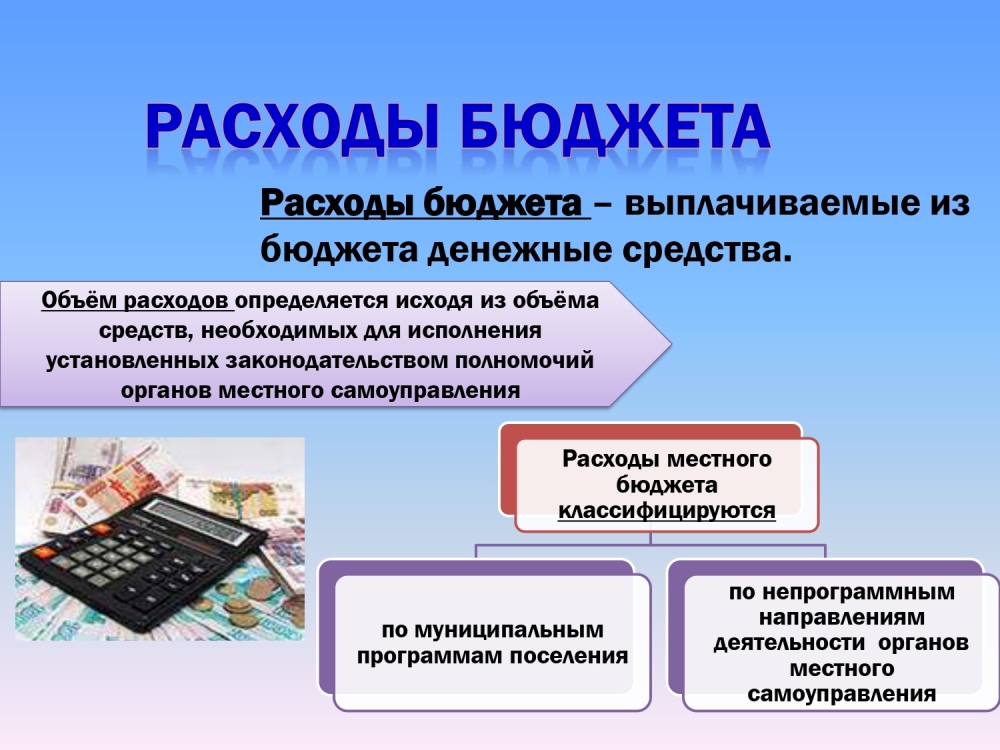 По муниципальным программам
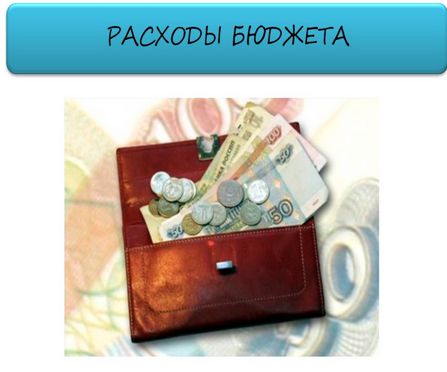 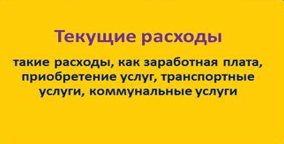 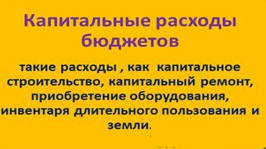 Структура расходов бюджета муниципального района «Тунгиро-Олёкминский район» на 2022 г. и плановый период 2023,2024 гг., тыс. руб.
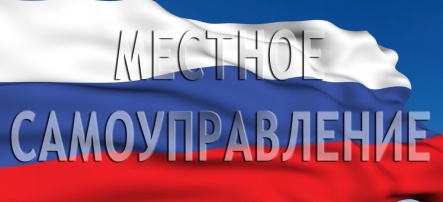 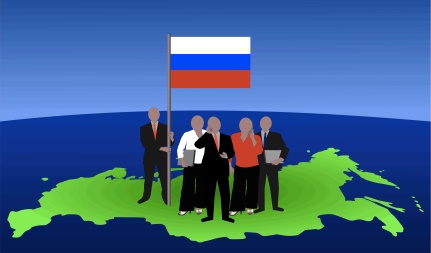 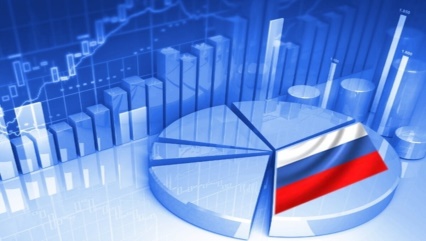 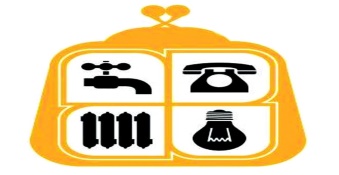 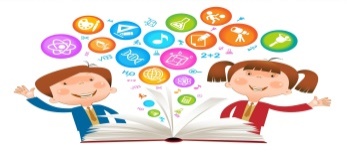 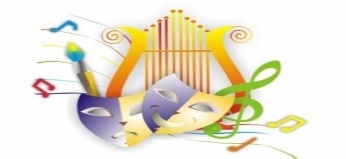 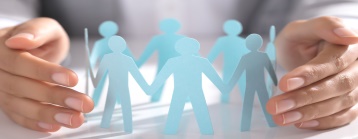 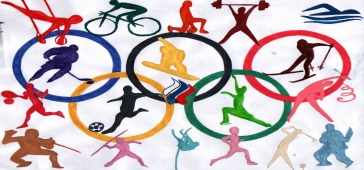 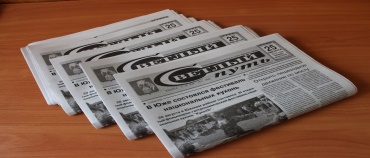 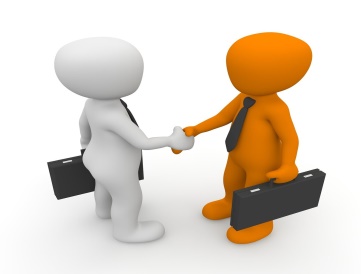 Структура расходов бюджета муниципального района «Тунгиро-Олёкминский район» на 2022 г. и плановый период 2023,2024 гг., в процентах.
Динамика и структура планируемых расходов на 2022 г. и плановый период 2023-2024гг., тыс. руб.
Структура запланированных расходов на 2022 год и плановый период 2023 -2024 гг. по разделам бюджетной классификации в тыс. руб.
2022 год
РАЗДЕЛ 0100 ОБЩЕГОСУДАРСТВЕННЫЕ ВОПРОСЫ
Всего 43236,8
2023 год-33986,8
2024 год-33002,5
РАЗДЕЛ 0300 НАЦИОНАЛЬНАЯ БЕЗОПАСНОСТЬ
РАЗДЕЛ 0400 НАЦИОНАЛЬНАЯ ЭКОНОМИКА
РАЗДЕЛ 0500 ЖИЛИЩНО-КОММУНАЛЬНОЕ ХОЗЯЙСТВО
2023 год всего 466,3
2022 год всего 12544,6
Раздел 0700 ОБРАЗОВАНИЕ
Раздел 08 Культура и кинематография
Раздел 1000 СОЦИАЛЬНАЯ ПОЛИТИКА
2022 г. всего 4135,5
2023 г. ВСЕГО 3496,7
2024 г. всего 3683,1
Раздел 1100 ФИЗИЧЕСКАЯ КУЛЬТУРА И СПОРТ
Раздел 1200 СРЕДСТВА МАССОВОЙ ИНФОРМАЦИИ
РАЗДЕЛ 1400 МЕЖБЮДЖЕТНЫЕ ТРАНСФЕРТЫ МУНИЦИПАЛЬНЫХ ОБРАЗОВАНИЙ ОБЩЕГО ХАРАКТЕРА
ИСТОЧНИКИ ФИНАНСИРОВАНИЯ ДЕФИЦИТА БЮДЖЕТА
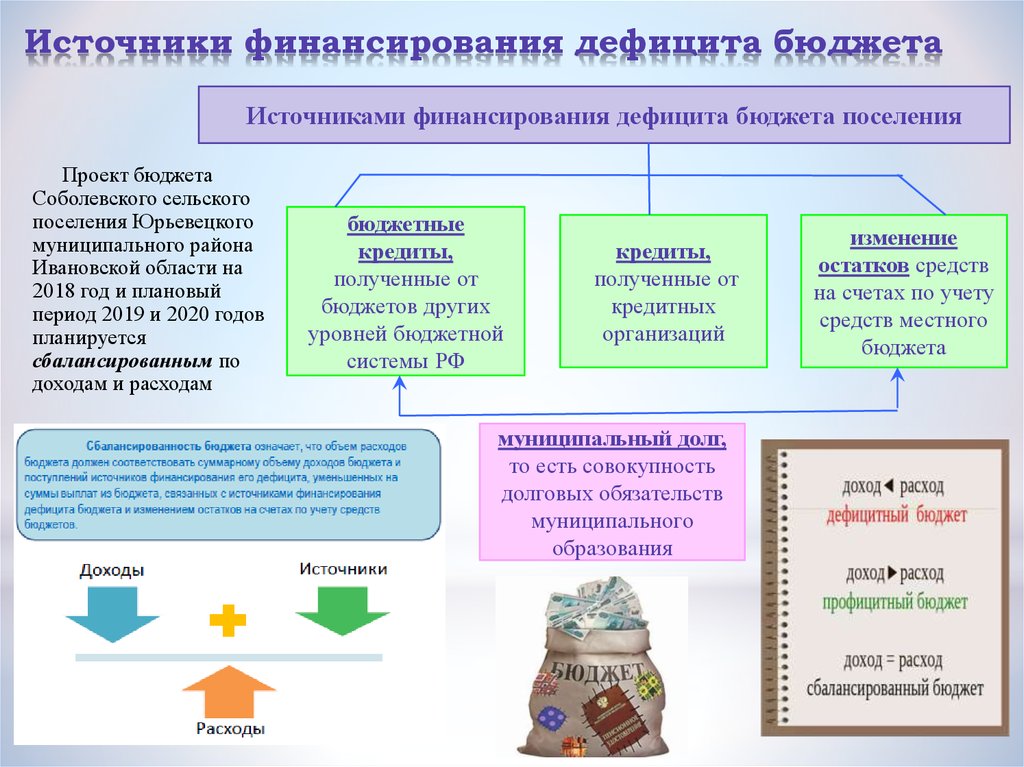 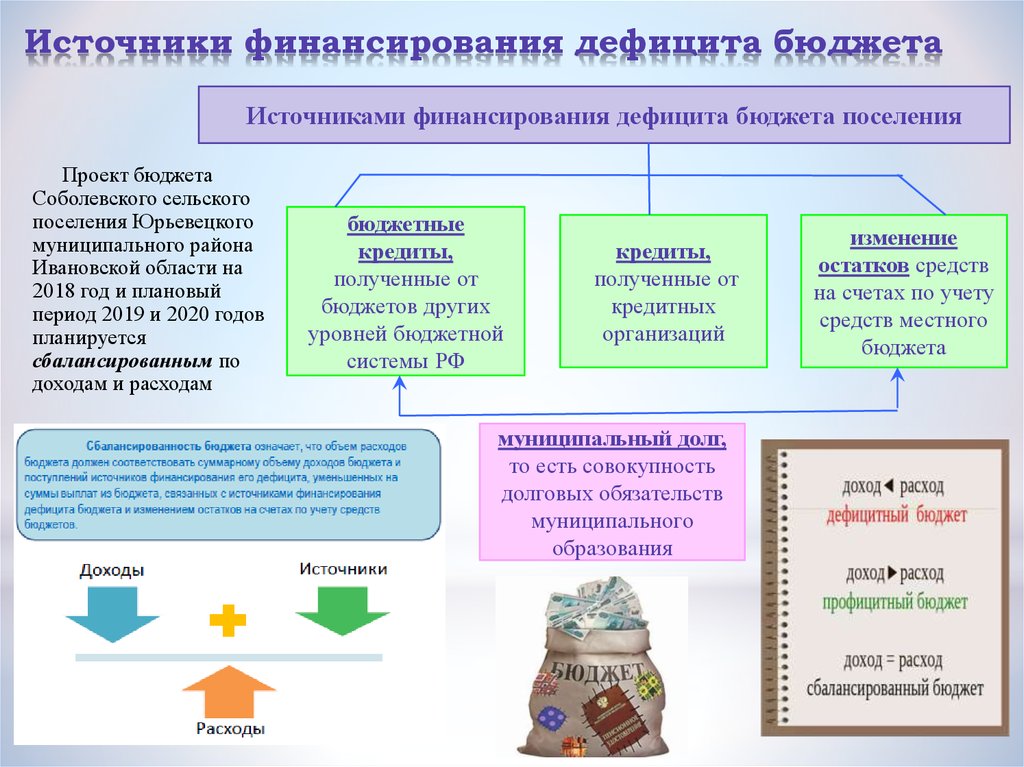 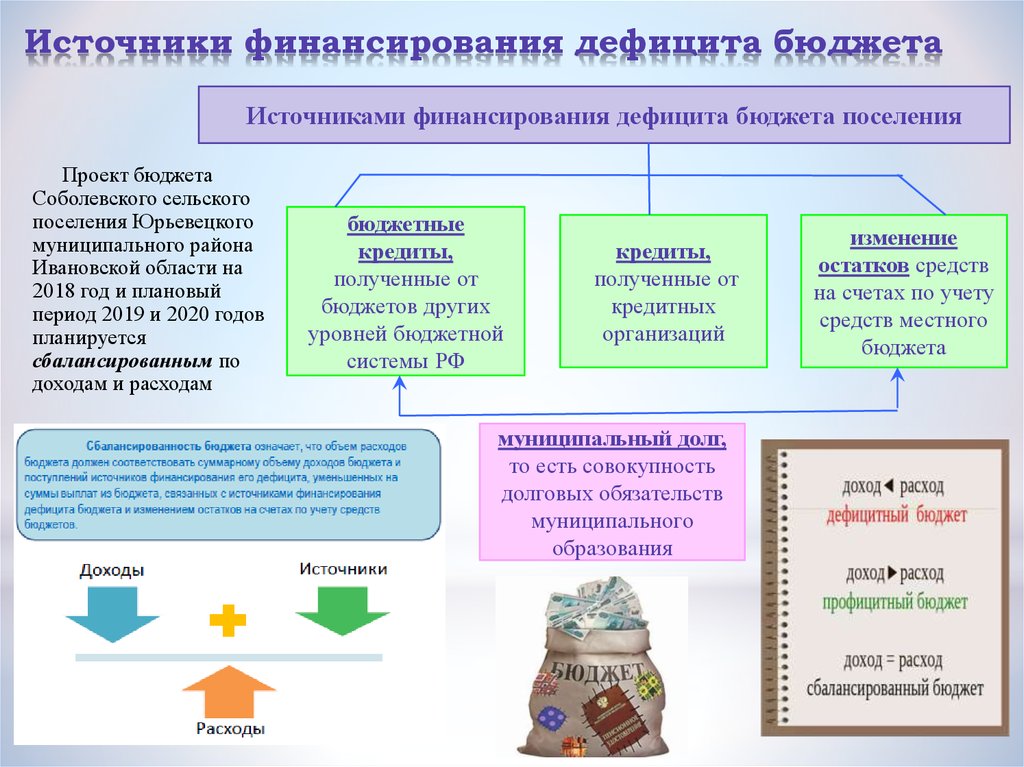 Проект бюджета муниципального района на 2022 год и плановый период 2023-2024 гг. планируется сбалансированным
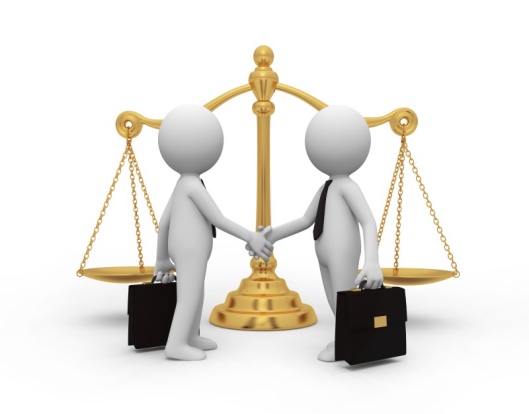 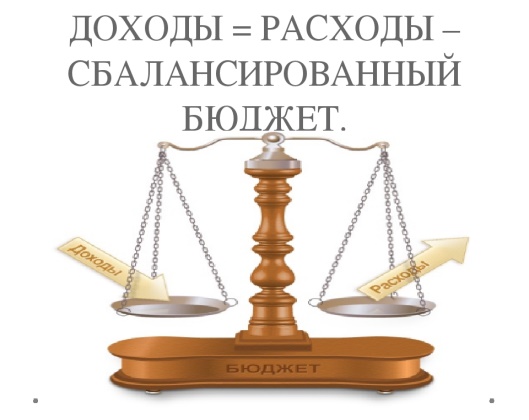 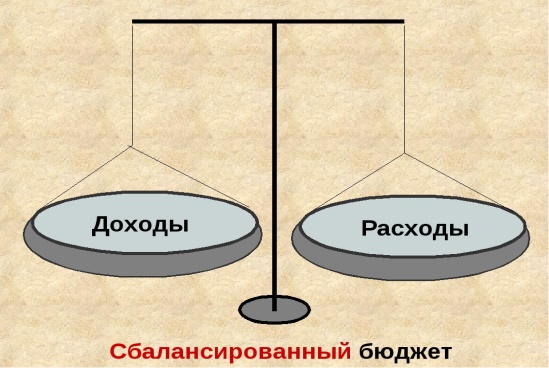 Предельный объём муниципального долга муниципального района «Тунгиро-Олёкминский район» на 2021 год и плановый период 2022 и 2023 годы утвержден в сумме 0,0 тысяч рублей
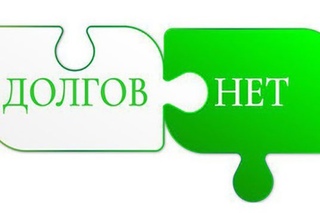 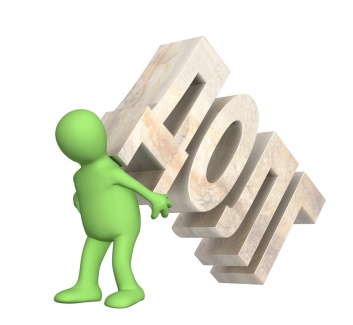 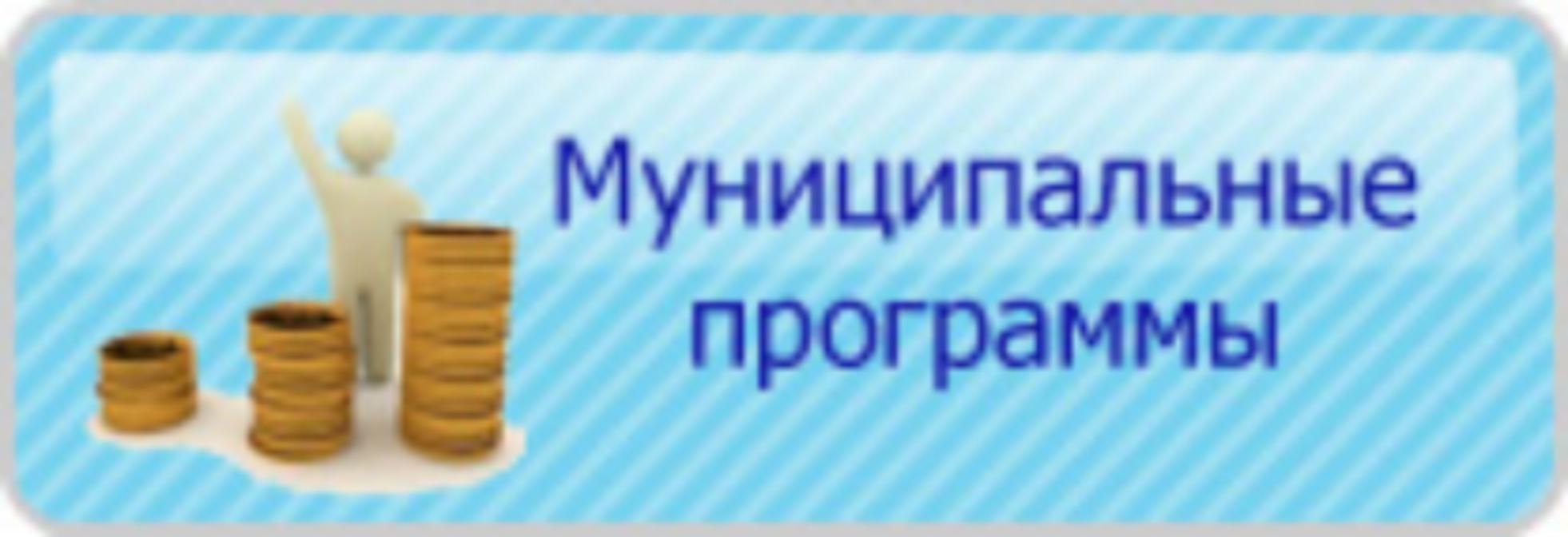 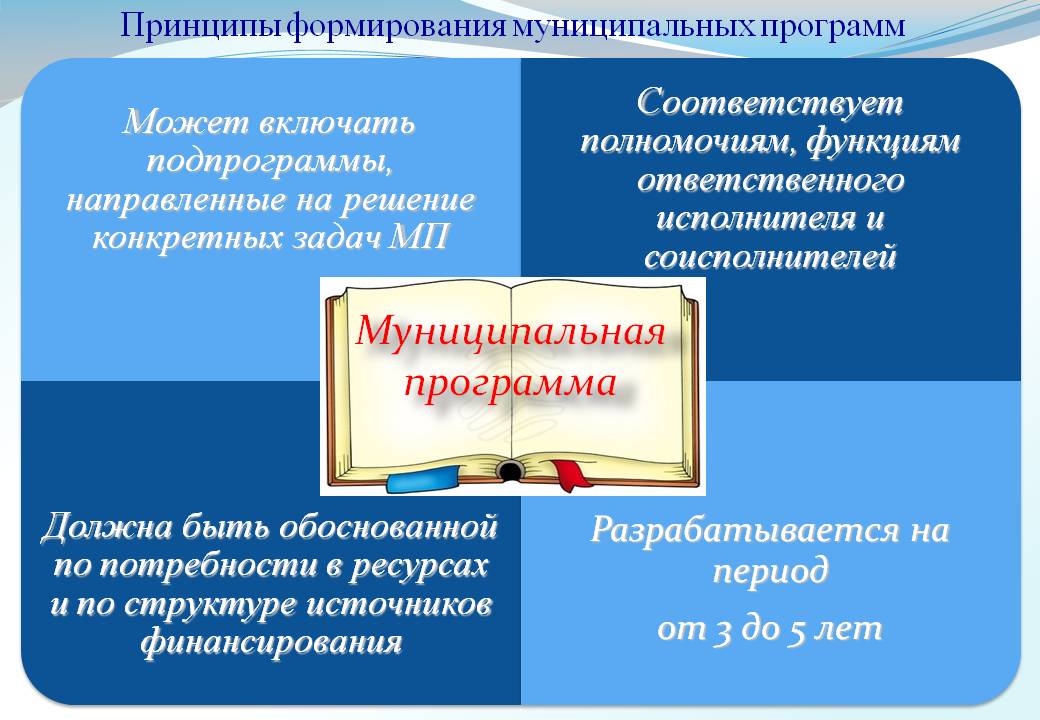 Бюджетные ассигнования на 2022 год в проекте бюджета муниципального района «Тунгиро-Олёкминский район» предусмотрены на реализацию 22 муниципальных программ на сумму 13126,3 тыс. руб.
Экономическое и социальное развитие коренных малочисленных народов Севера в муниципальном районе на 2019-2021 годы- 50,0
Социальная поддержка населения муниципального района «Тунгиро-Олёкминский район» на 2020 год- 850,0
Развитие физической культуры и спорта на территории муниципального районе «Тунгиро-Олёкминский район» на 2020 год- 393,0
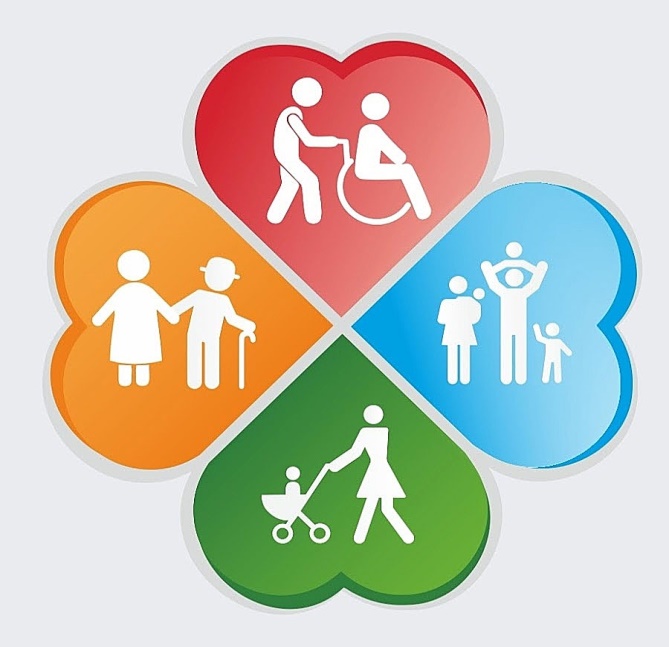 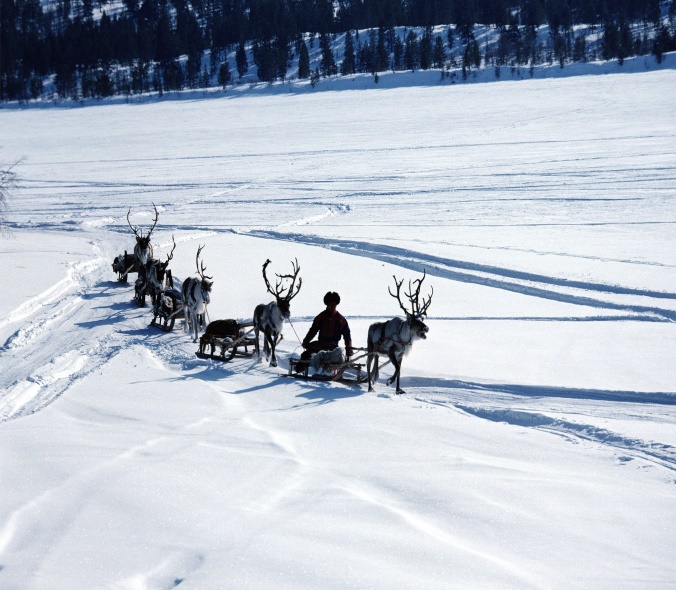 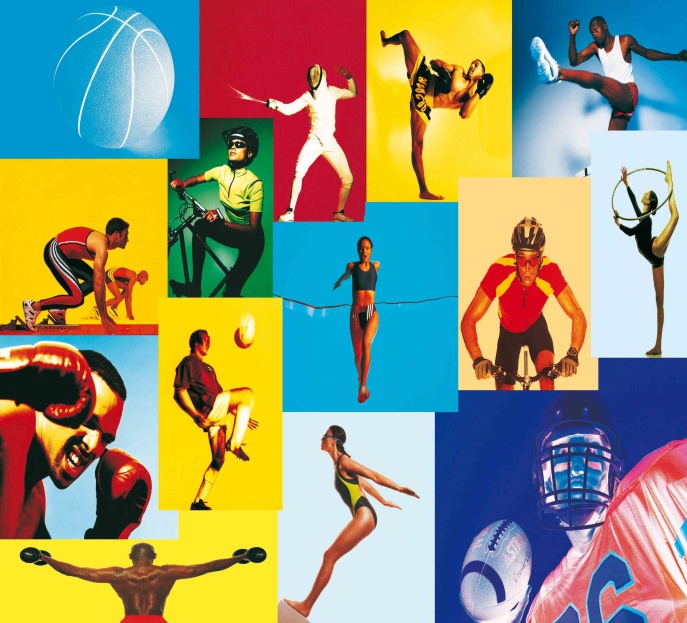 Культура муниципального района «Тунгиро-Олёкминский район» на 2020 год- 280,0
Переселение граждан Тунгиро-Олёкминского района из аварийного жилищного фонда на 2018-2020 годы- 9966,5
Развитие образования в Тунгиро-Олёкминском районе на 2016-2020 годы -793,2
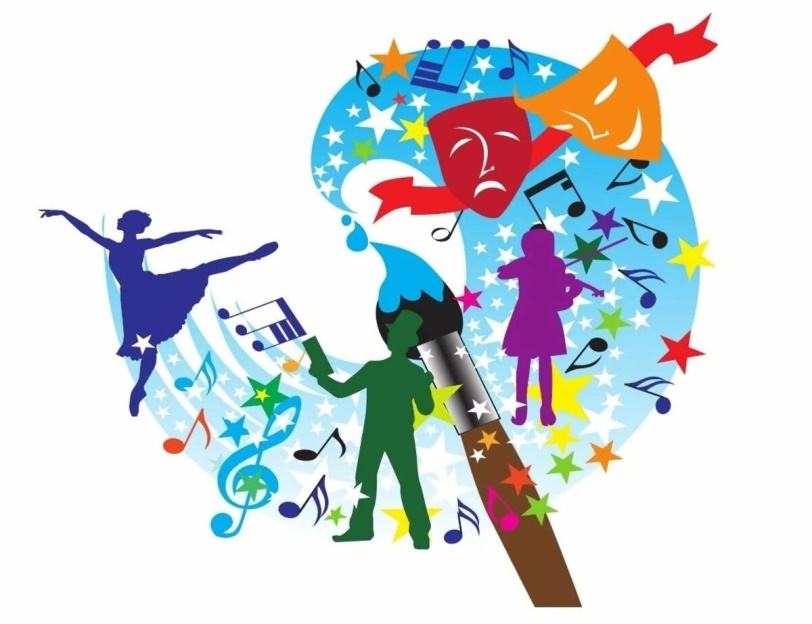 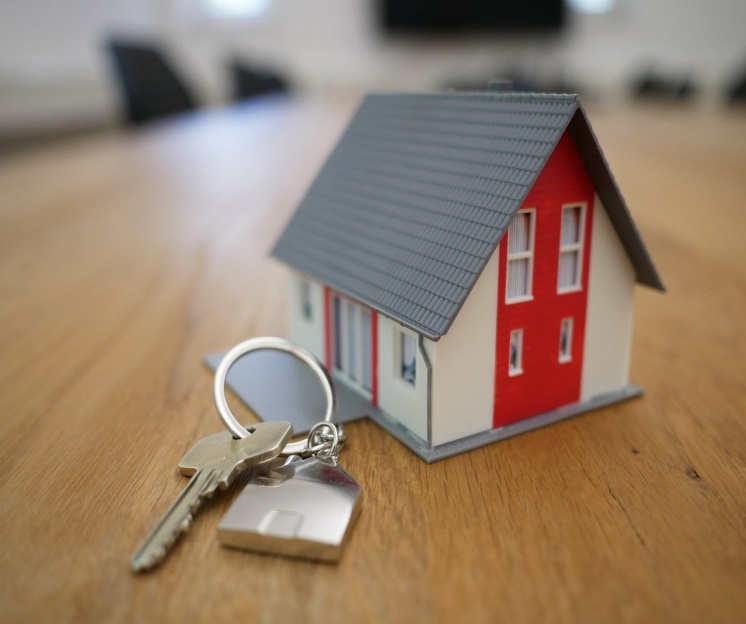 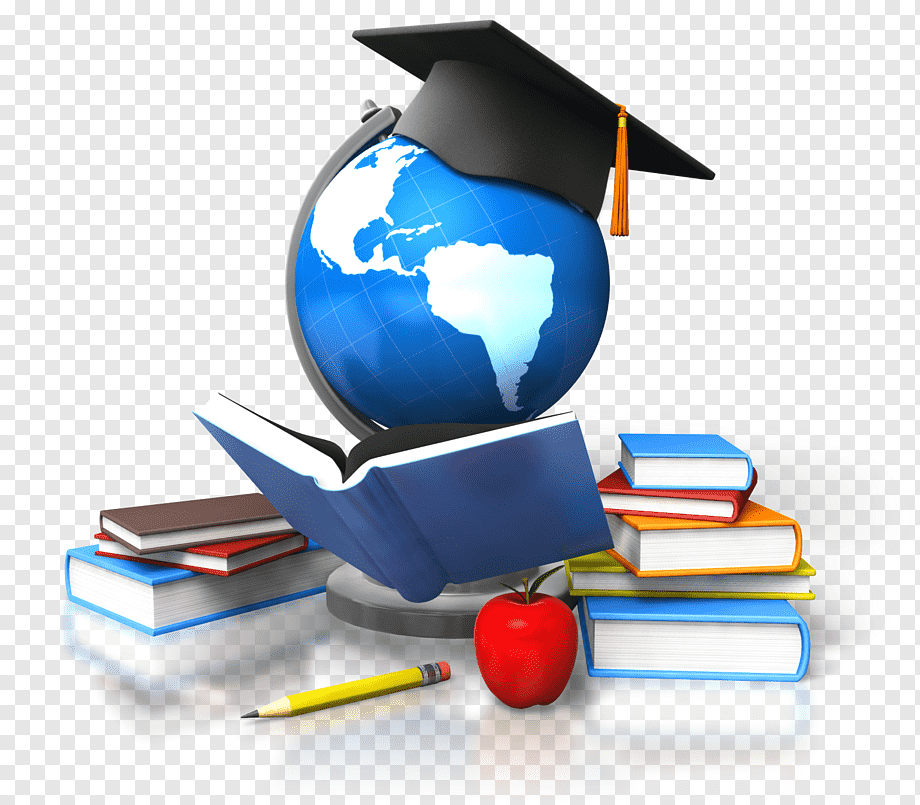 Обеспечение безопасности населения Тунгиро-Олекминского района от чрезвычайных ситуаций природного и техногенного характера на 2020-2022 годов -450,0
Патриотическое воспитание граждан Тунгиро-Олёкминского района  -100,0
Комплексное развитие транспортной инфраструктуры в муниципальном районе «Тунгиро-Олёкминский район» на 2018-2020 годы – 1736,4
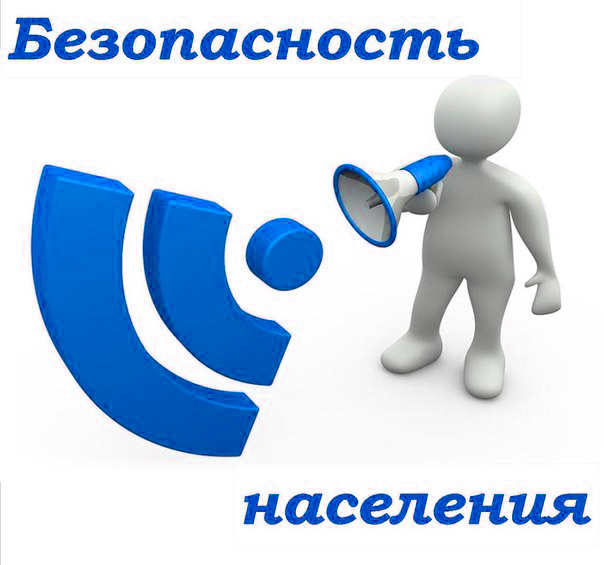 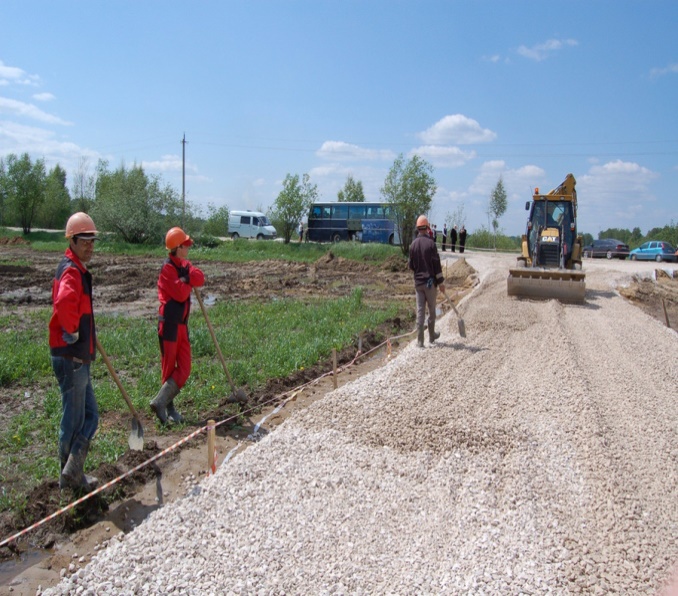 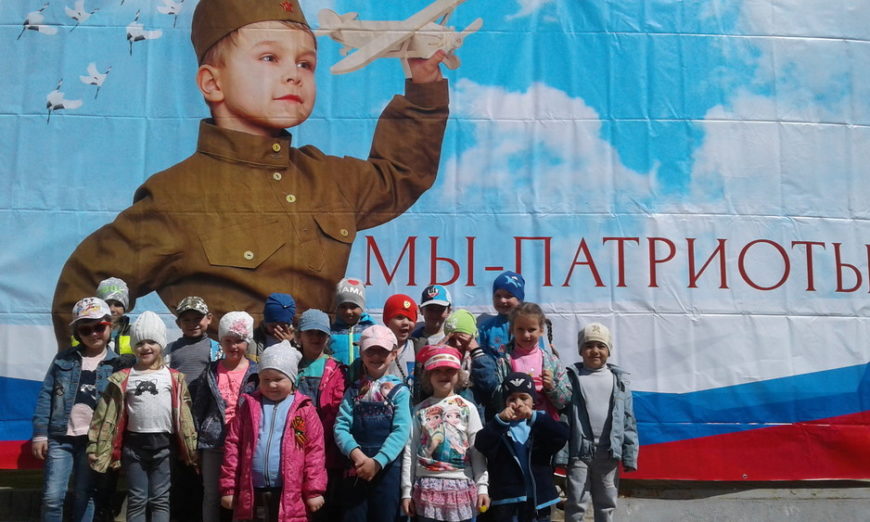 Привлечение молодых специалистов для работы в муниципальных учреждениях социальной сферы на 2019-2023 годы -881,0
Поддержка социально ориентированных некоммерческих организаций в муниципальном районе «Тунгиро-Олёкминский район» - 12,0
Управление муниципальными финансами и муниципальным долгом муниципального района «Тунгиро-Олёкминский района» на 2020-2022 годы -5028,4
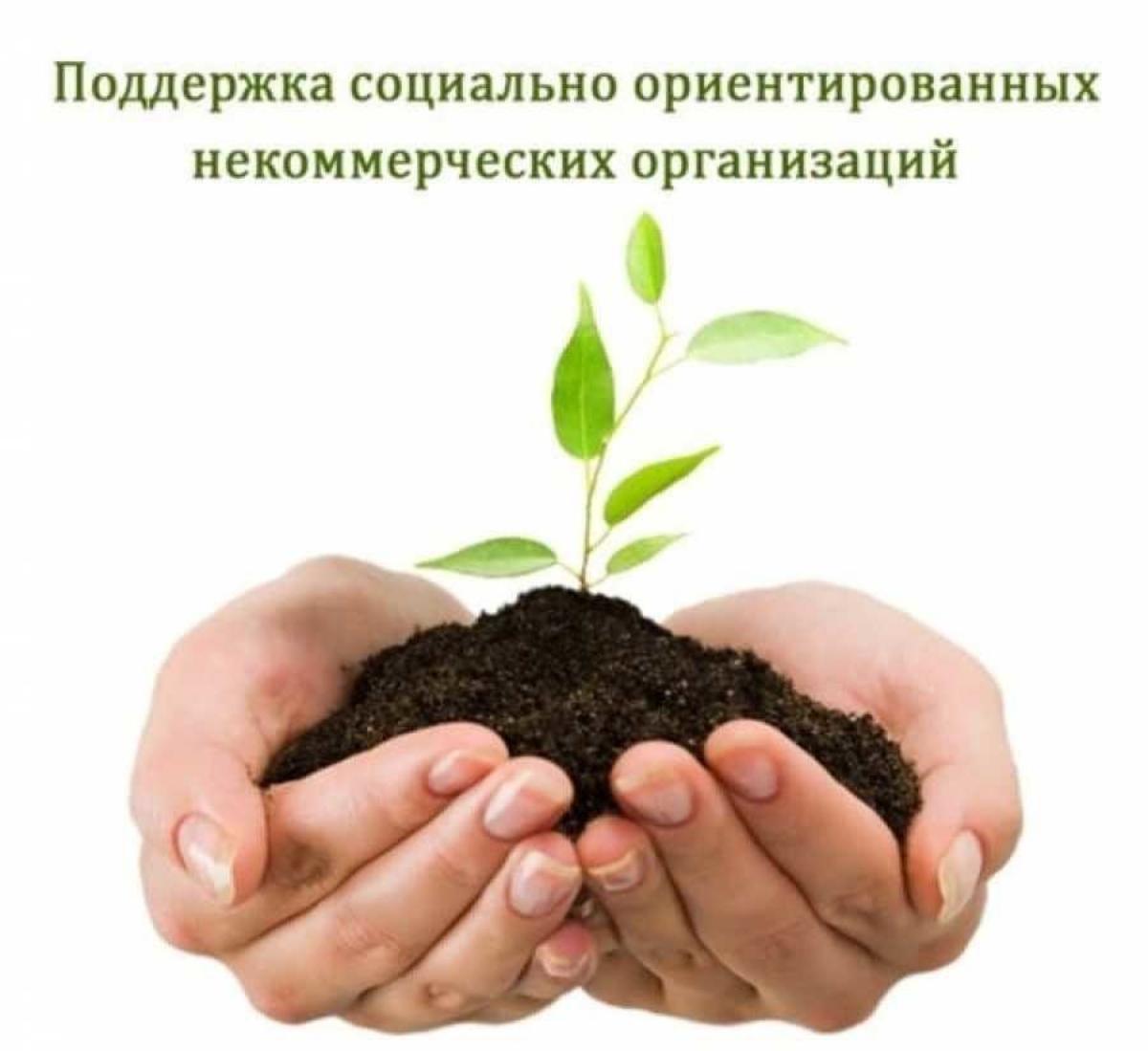 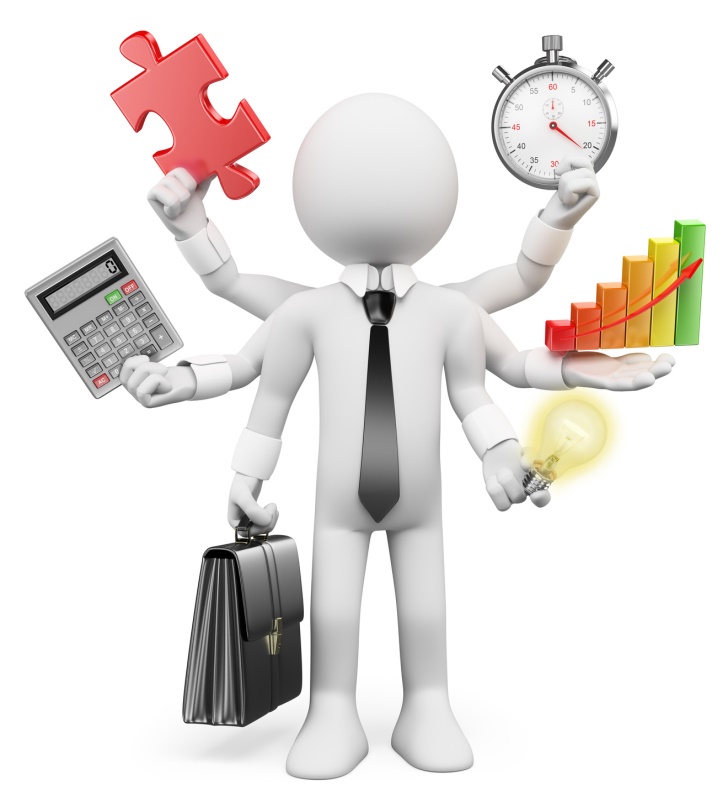 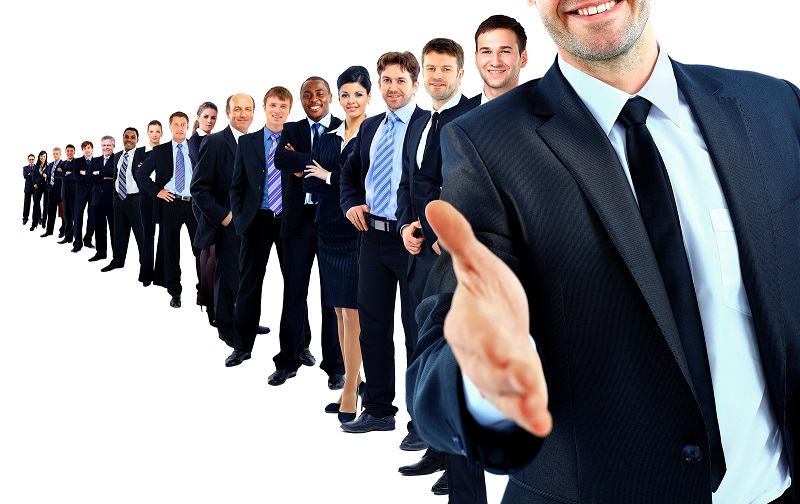 Поддержка и развитие малого предпринимательства в муниципальном районе» на 2019-2022 годы -20,0
Профилактика безнадзорности, беспризорности и правонарушений среди несовершеннолетних – 17,0
Комплексное развитие систем коммунальной инфраструктуры муниципального района «Тунгиро-Олёкминский район» - 2000,0
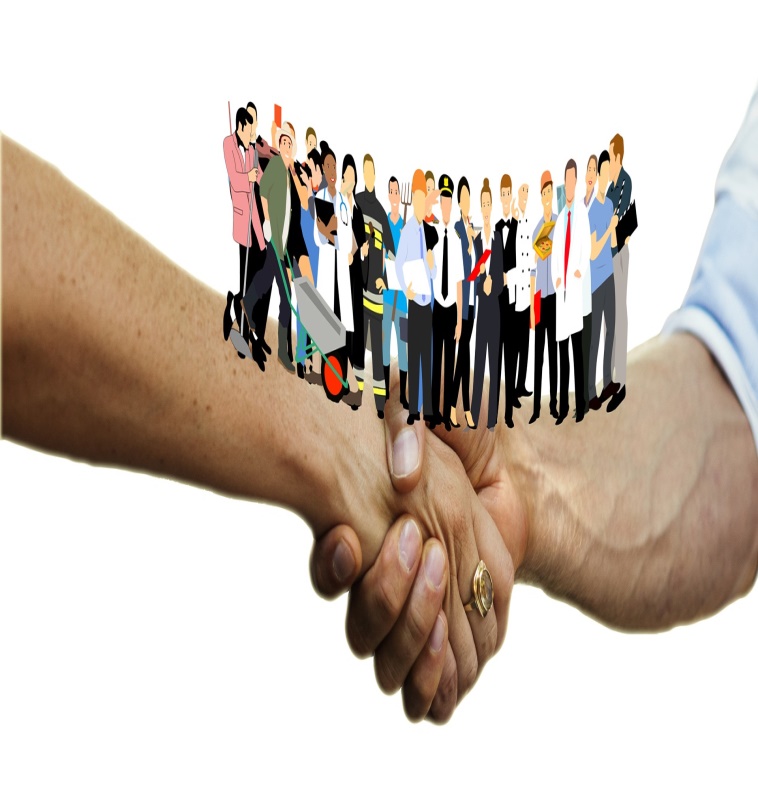 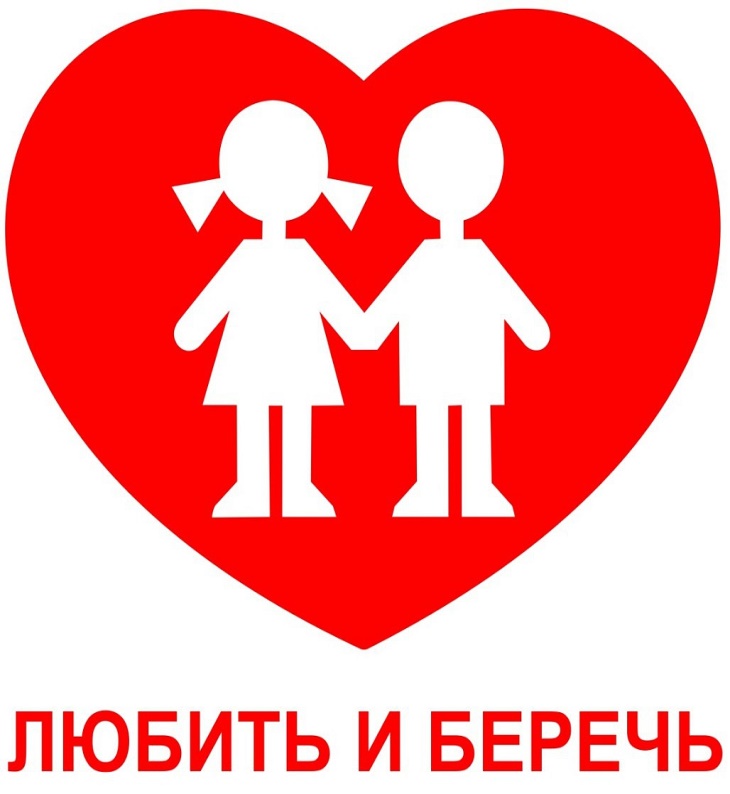 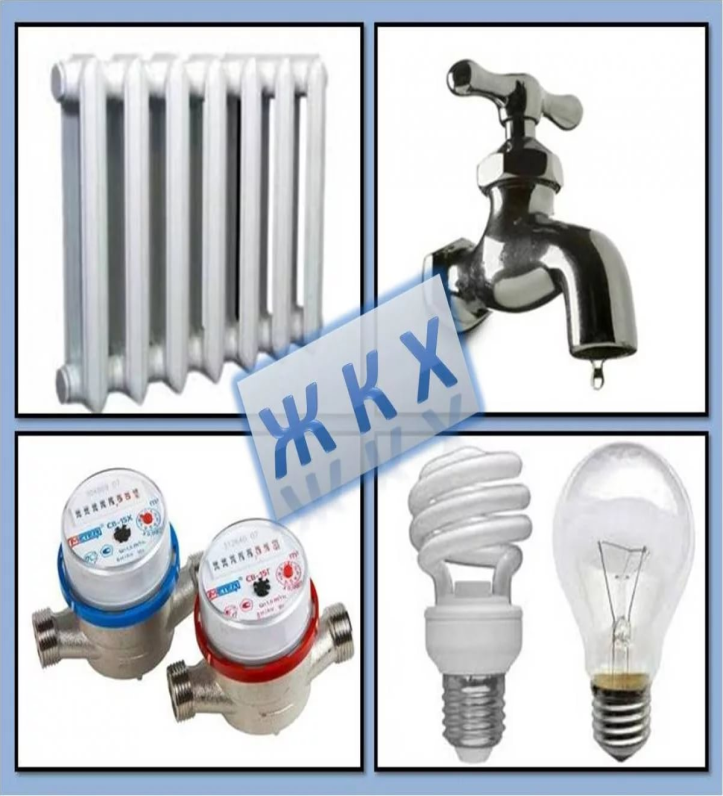 Использование и охрана земель на территории МР -200,0
Энергосбережение и повышение энергетической эффективности -286,0
Улучшение условий и охрана труда-40,0
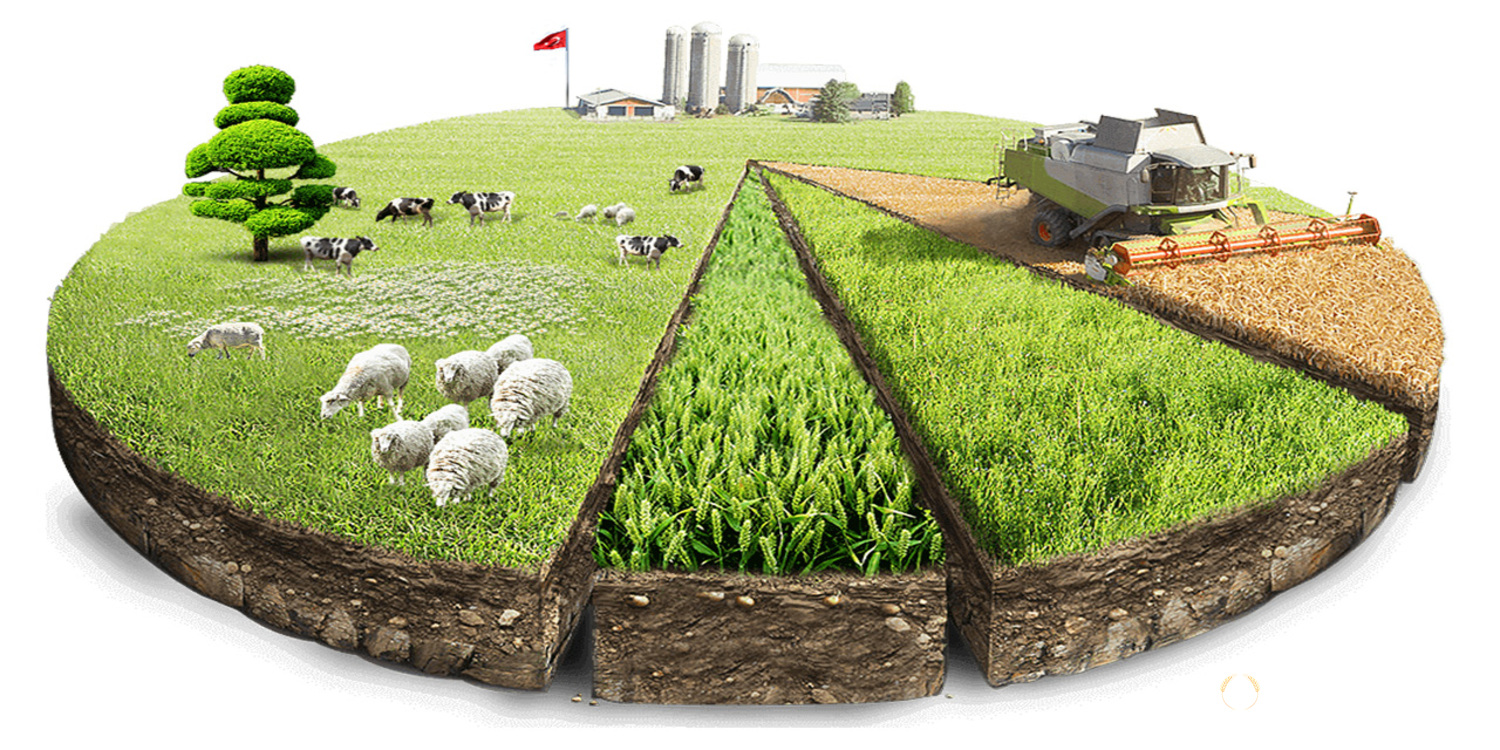 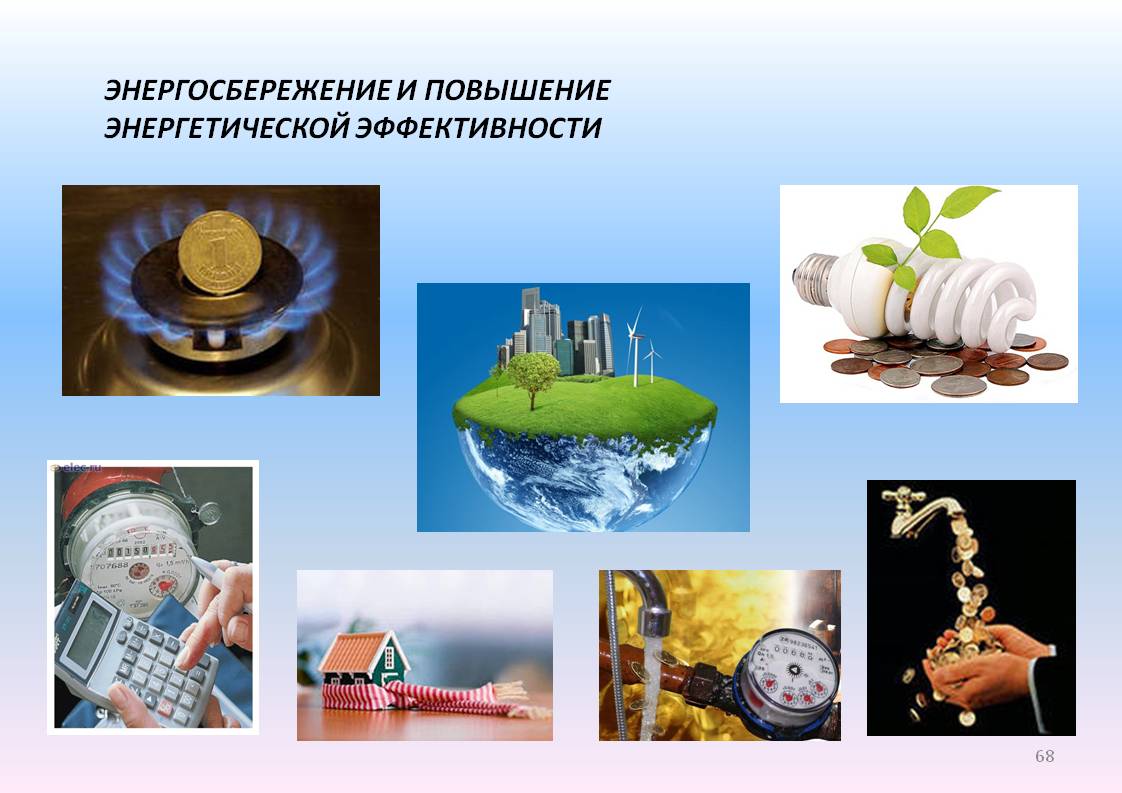 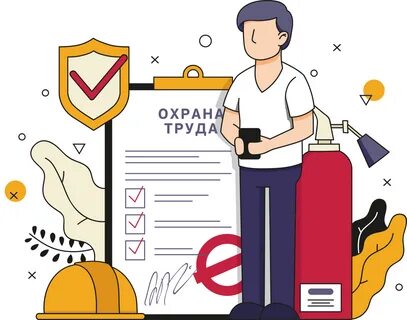 Улучшение транспортной инфраструктуры вблизи образовательных учреждений-230,0
Обустройство и содержание мест накопления ТКО-445,5
Укрепление единства российской нации и этнокультурное развитие народов России-5,0
Профилактика терроризма и экстремизма- 310,0
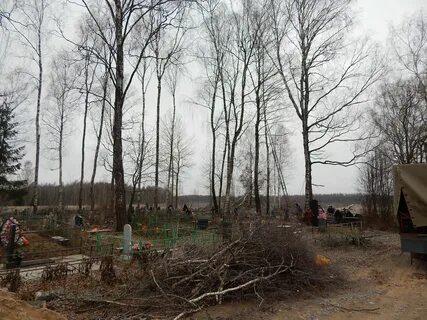 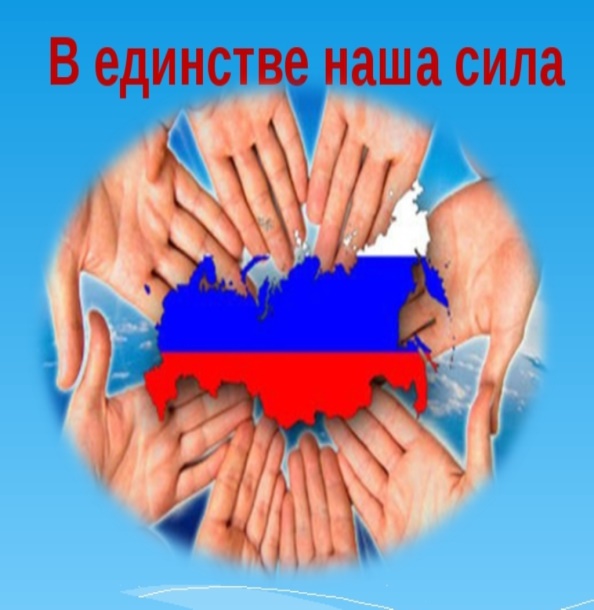 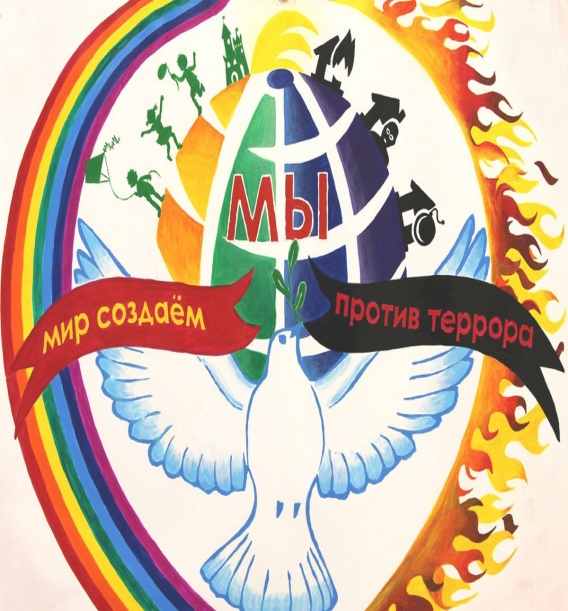 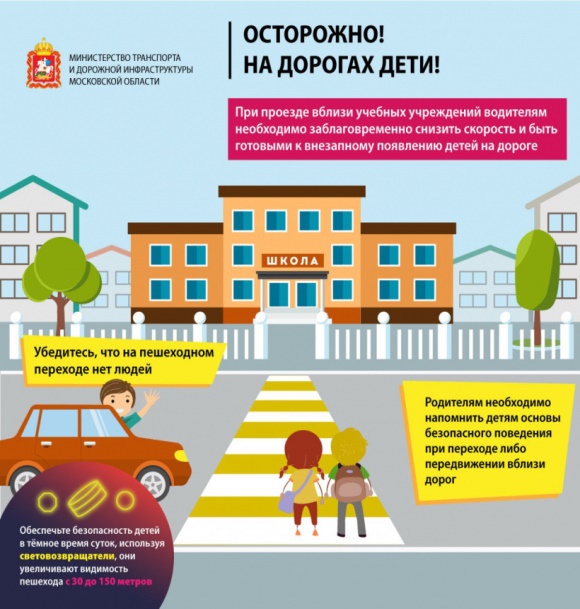 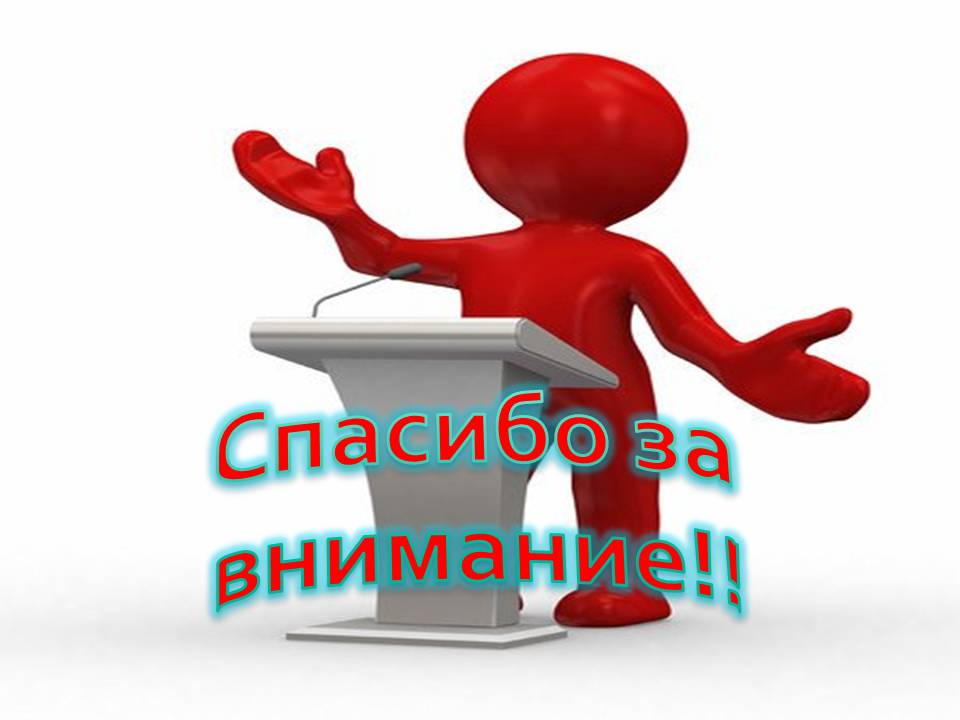